iLearn~iExperience~iShare
Susan Brandon
Danielle Abernethy
iLearn & iExperience with Webquests
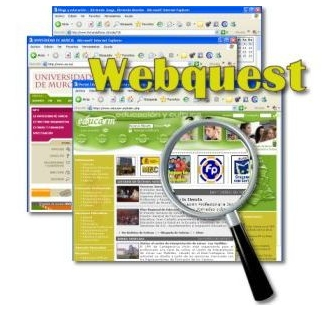 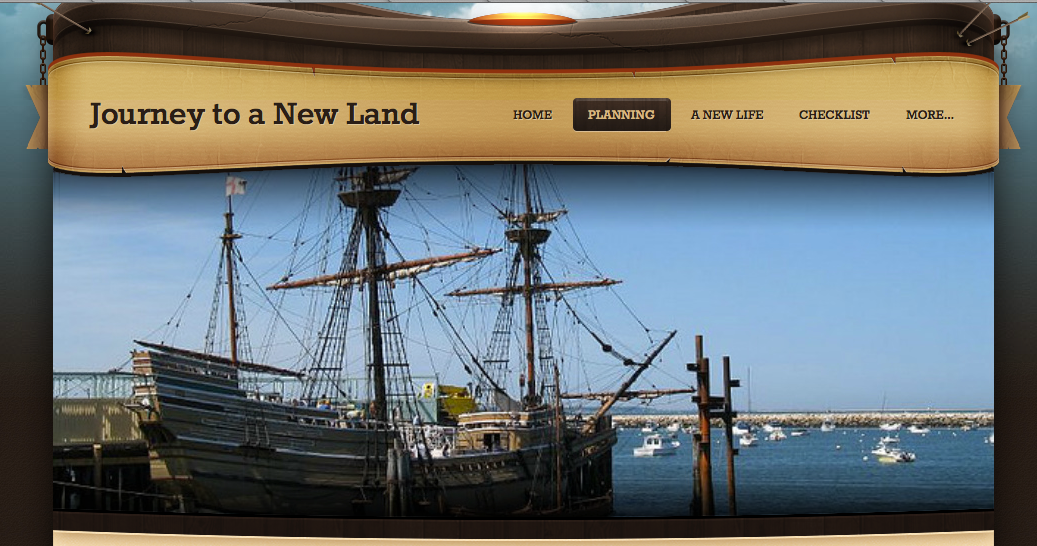 W
E
B
Q
U
E
S
T
S
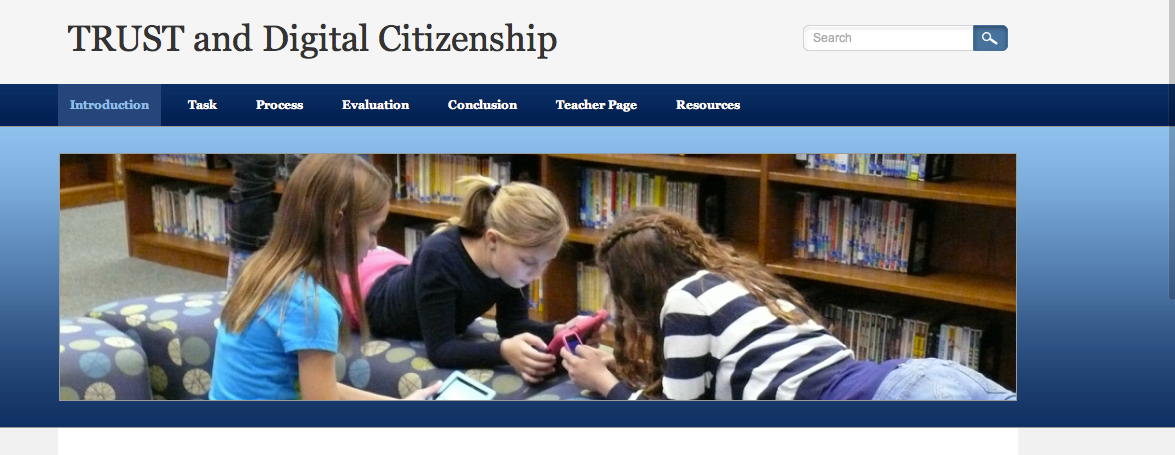 Plan~Process~Product
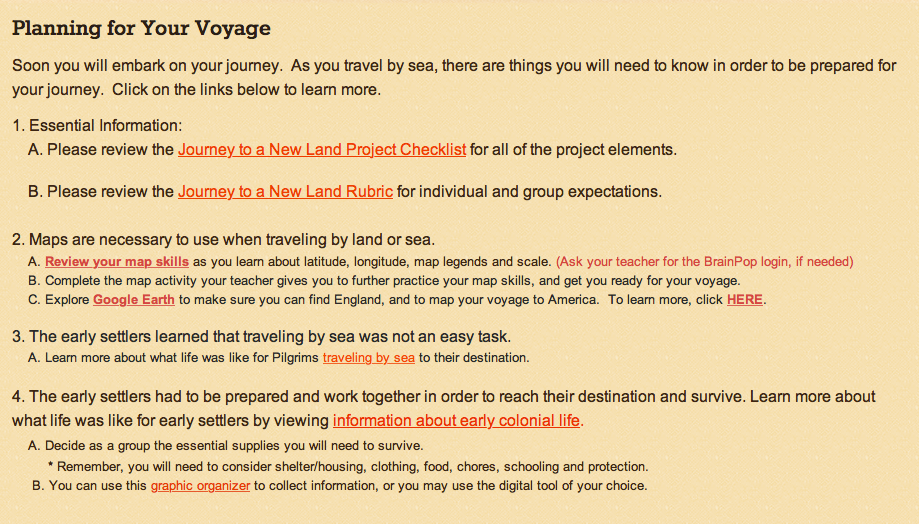 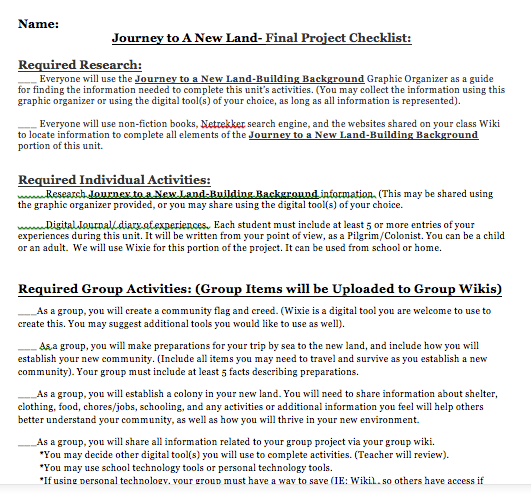 Expectation
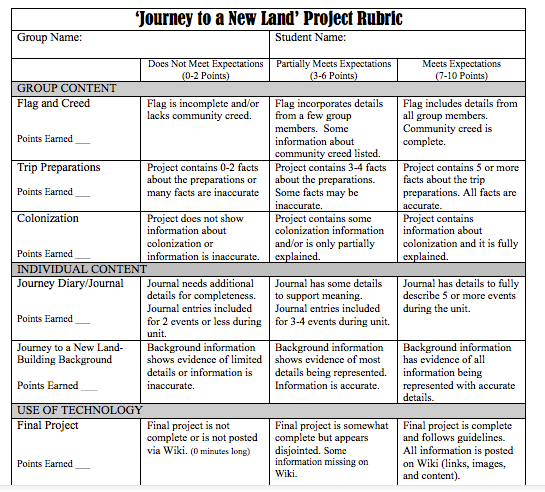 Assessment
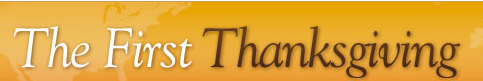 http://www.scholastic.com/scholastic_thanksgiving/
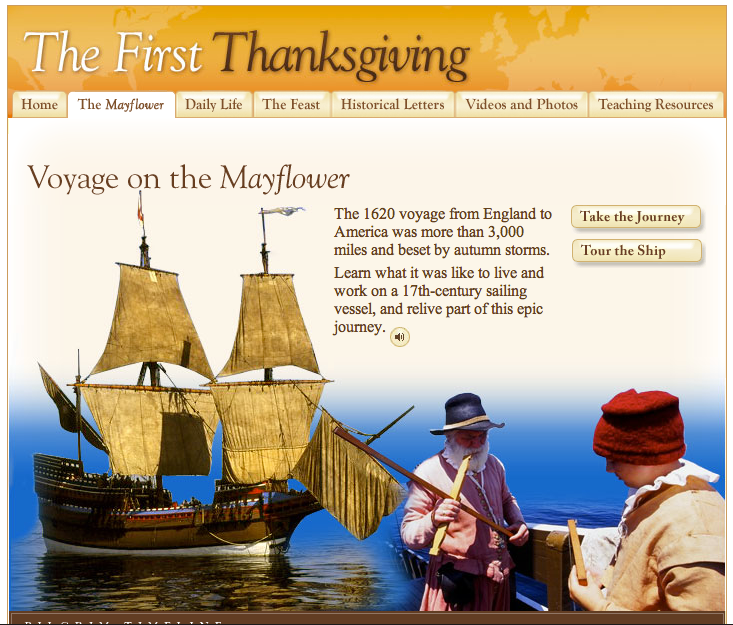 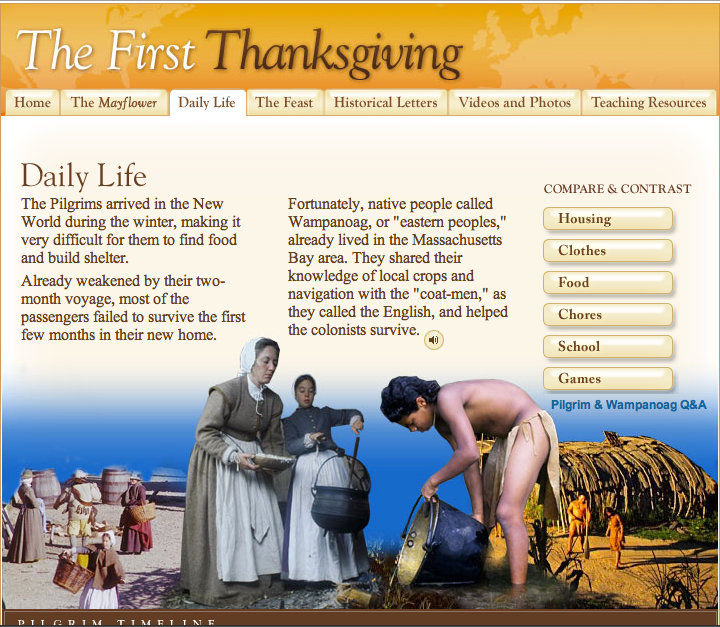 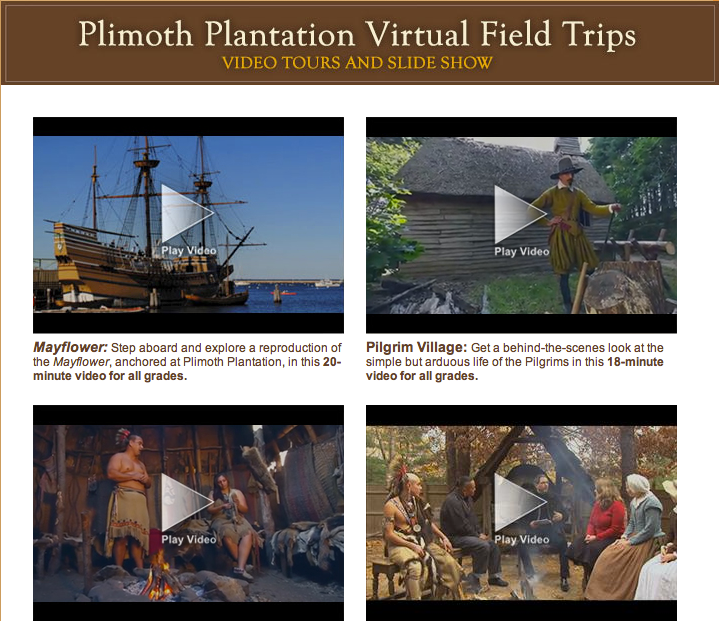 No Time to 
“Create” a Webquest?
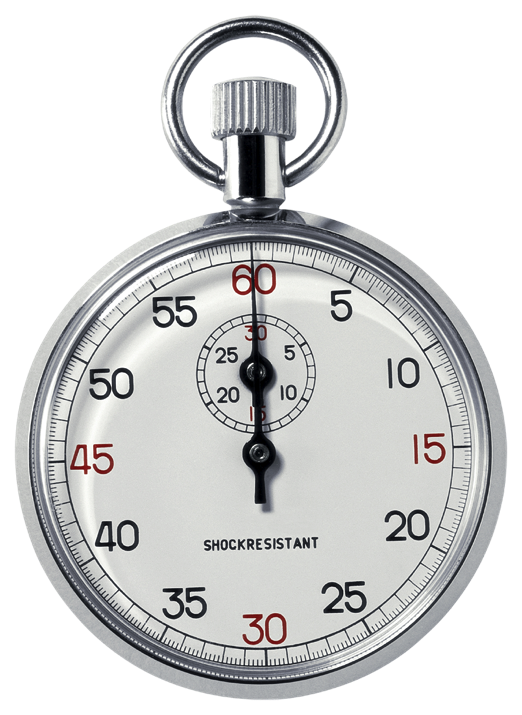 http://questgarden.com
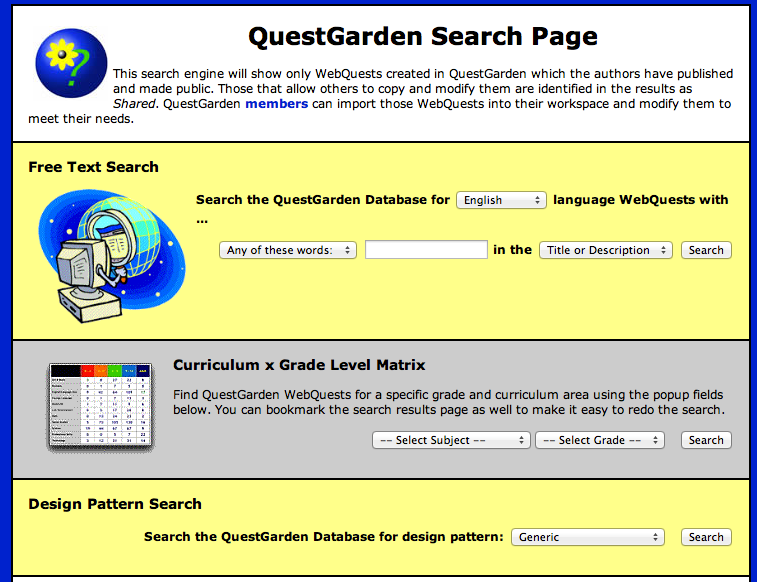 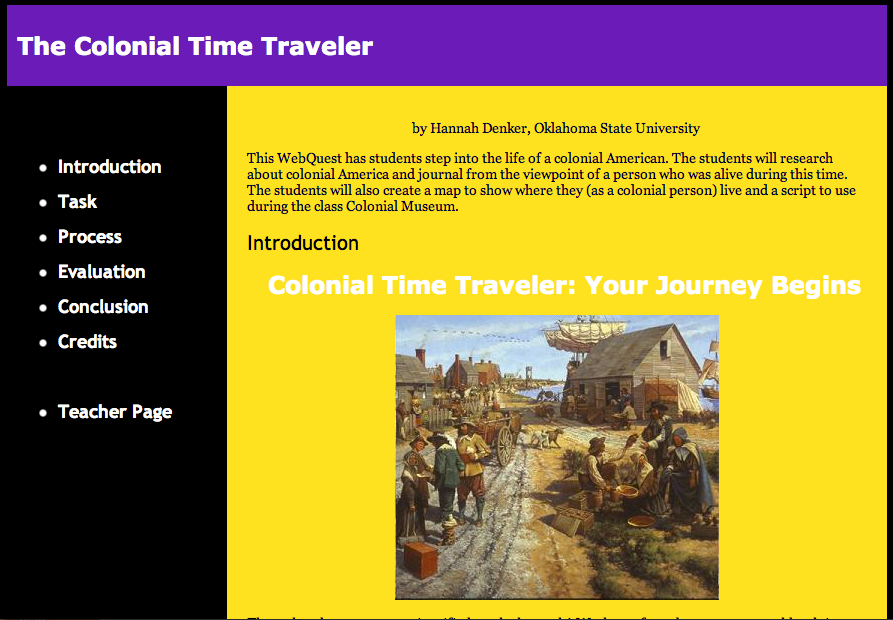 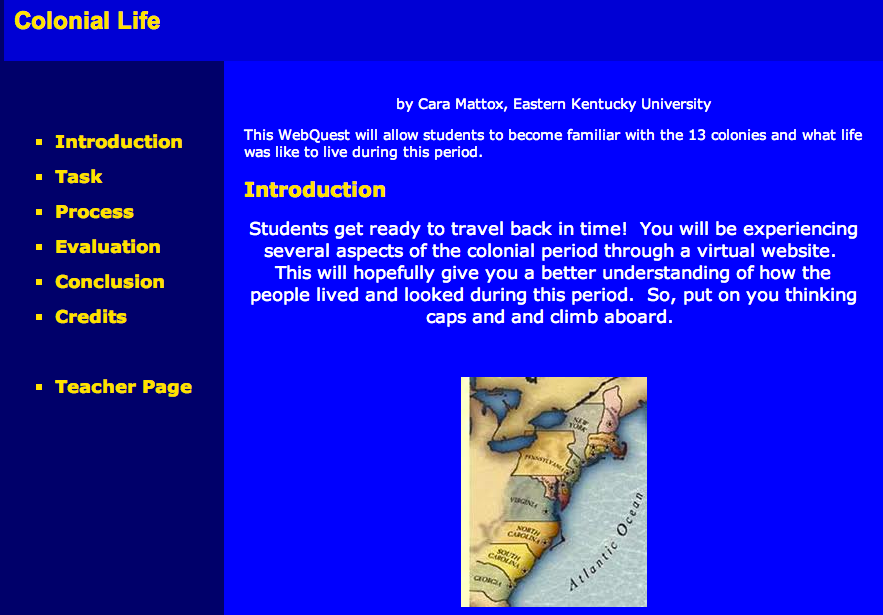 Webquests
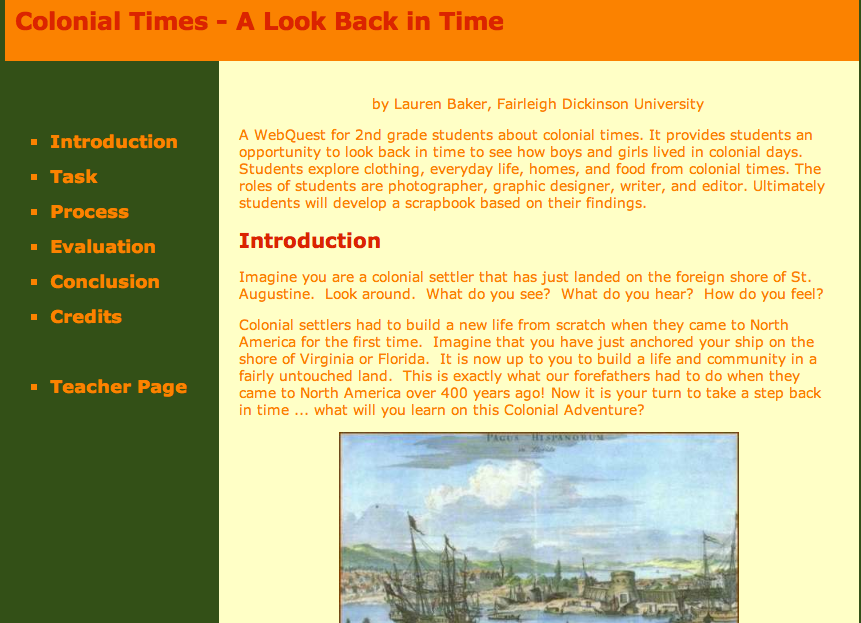 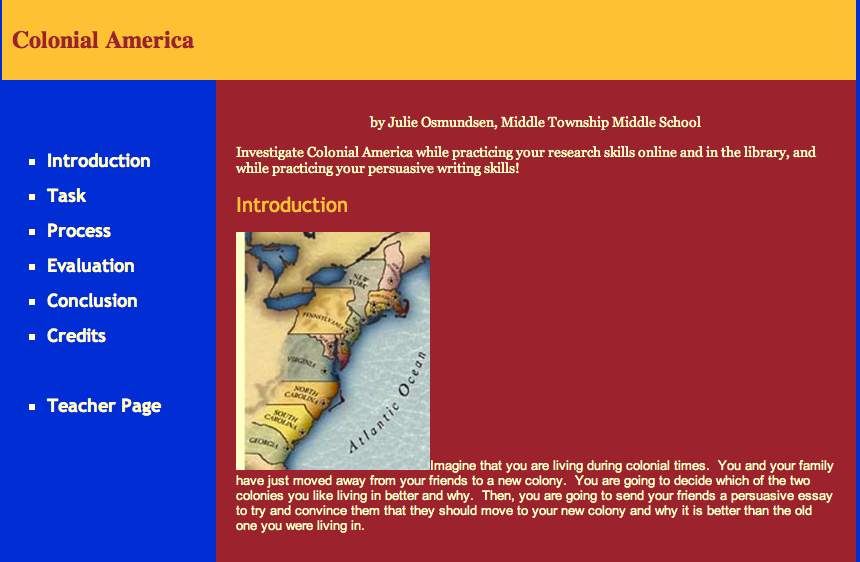 Zunal Webquests
http://zunal.com
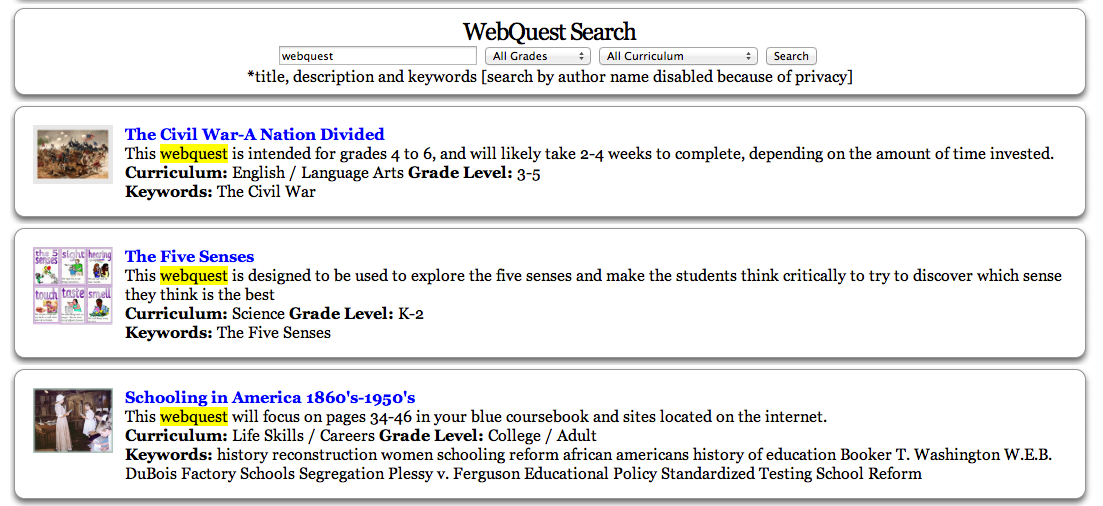 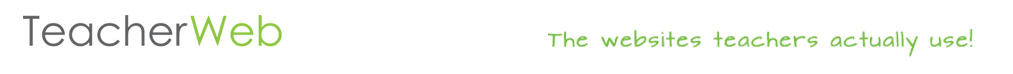 http://www.teacherweb.com
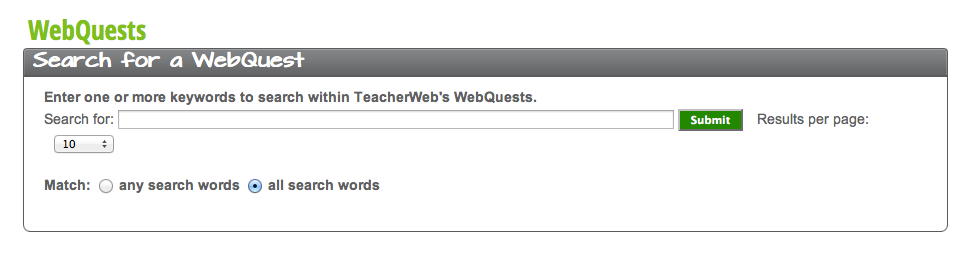 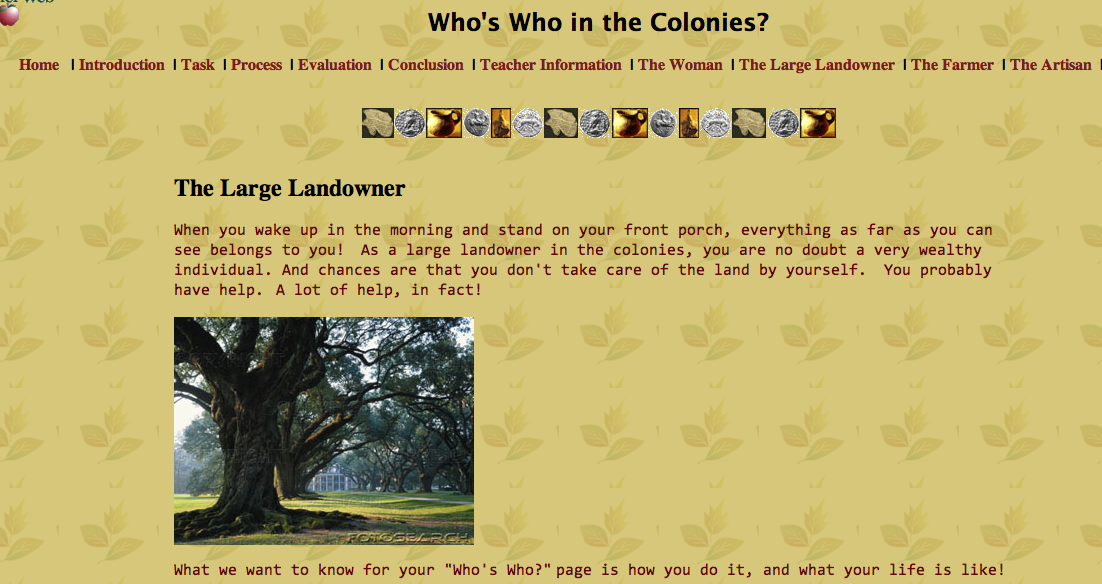 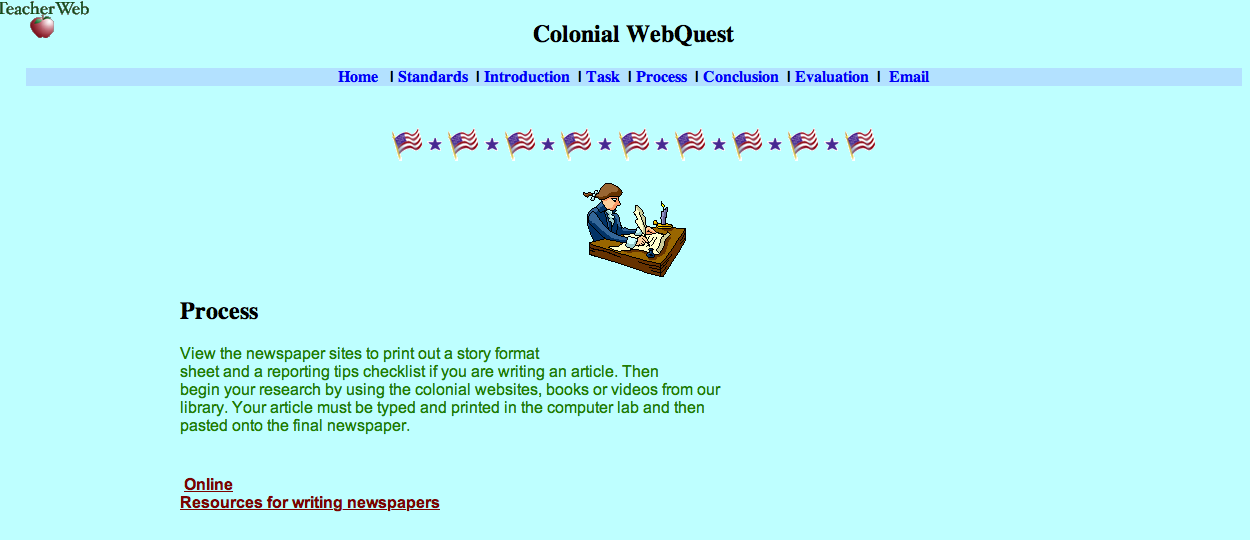 eMints Webquests
E-Mints Webquests
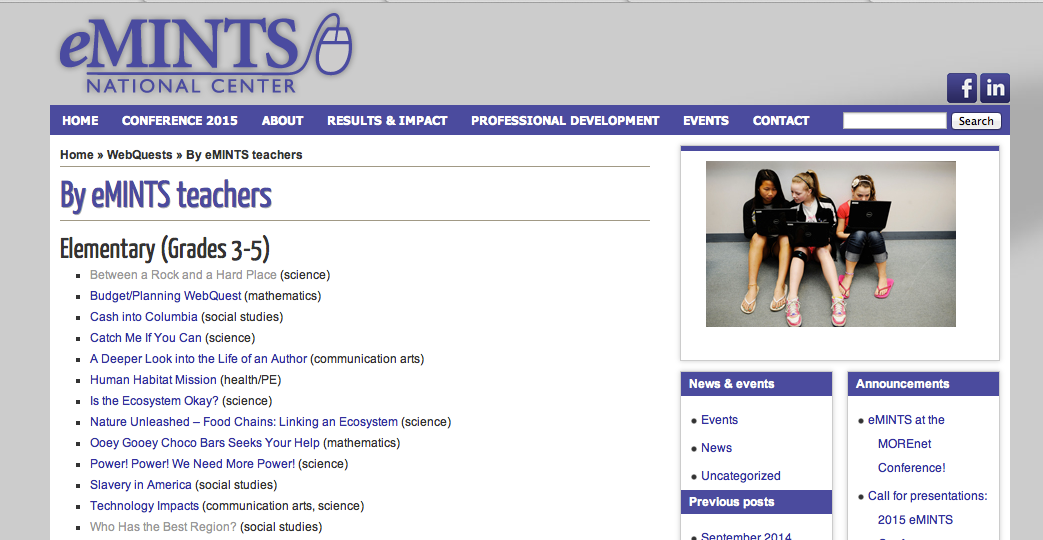 Symbaloo
http://www.symbalooedu.com
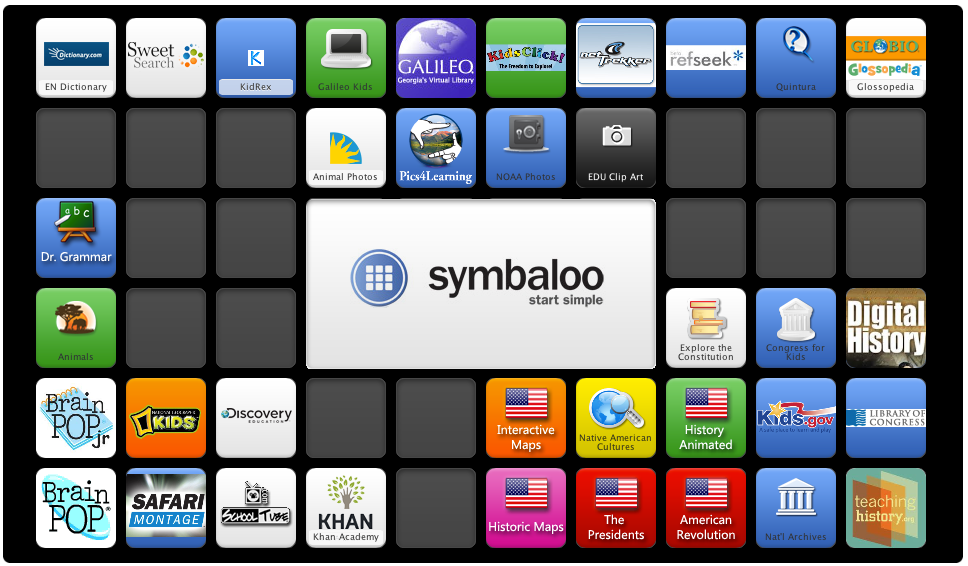 iCreate With Apps 
& WebTools
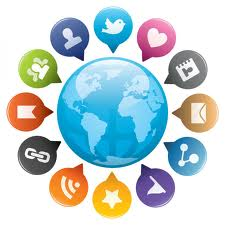 Device Capabilities
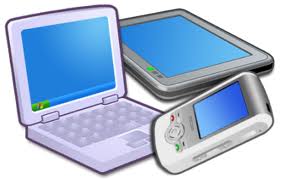 What can your device do?
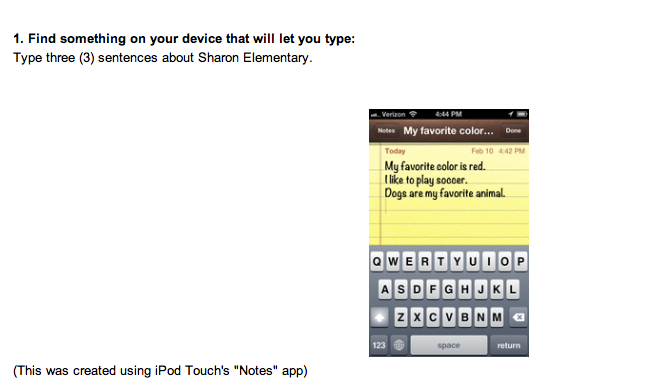 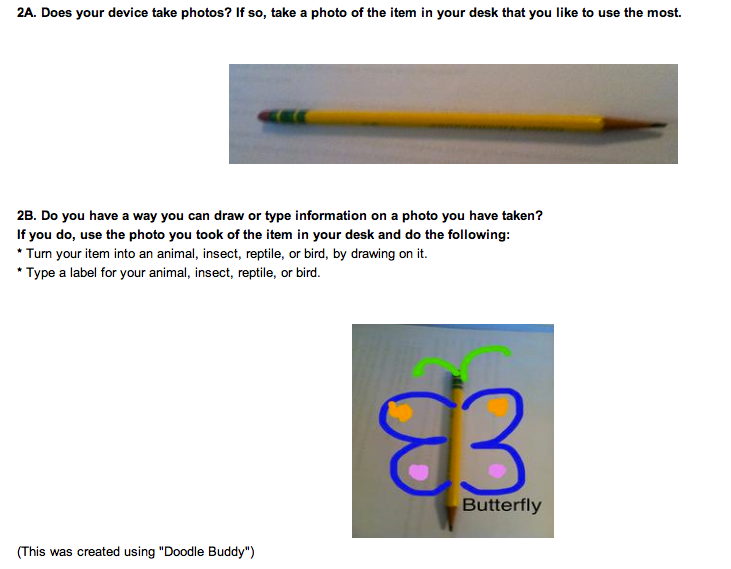 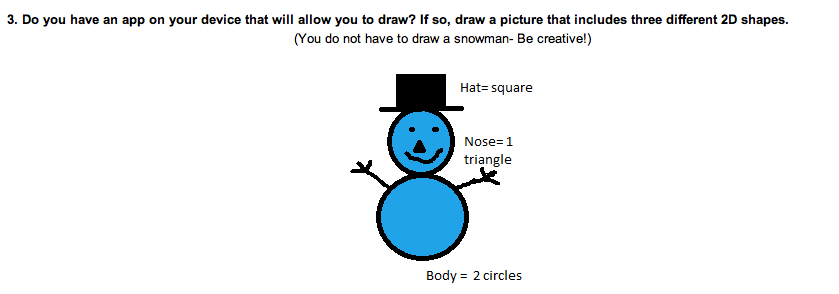 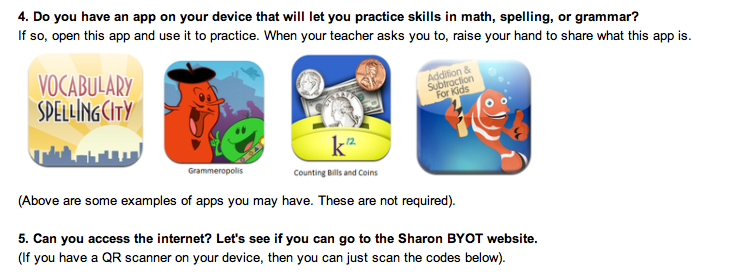 Thing Link
https://www.thinglink.com
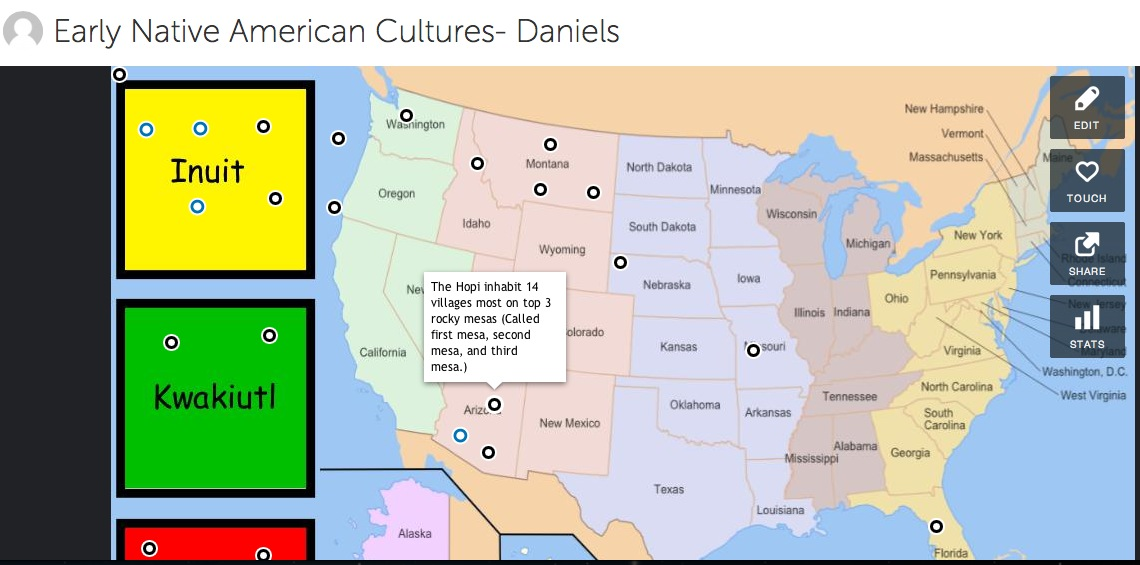 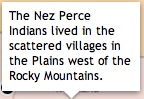 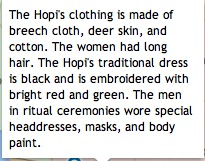 Interactive Timeline
ReadWriteThink Interactive Timeline
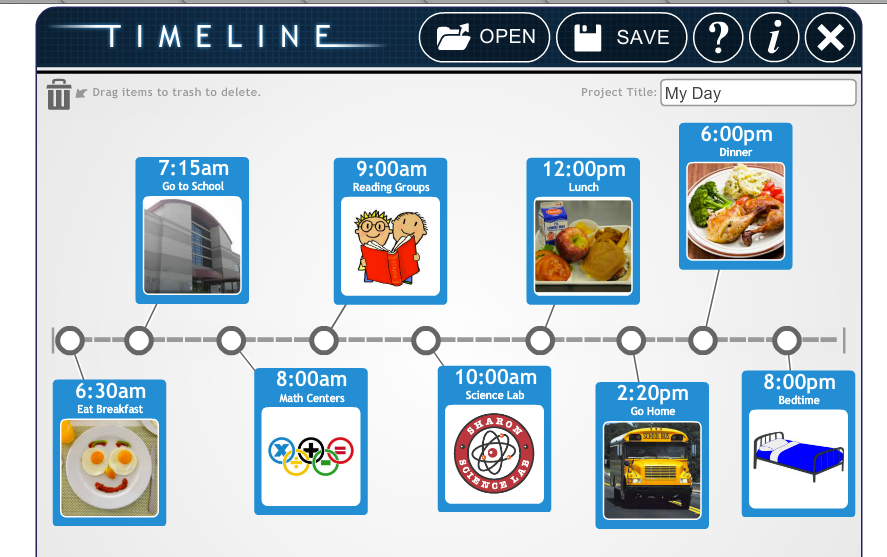 Photo Collage Apps
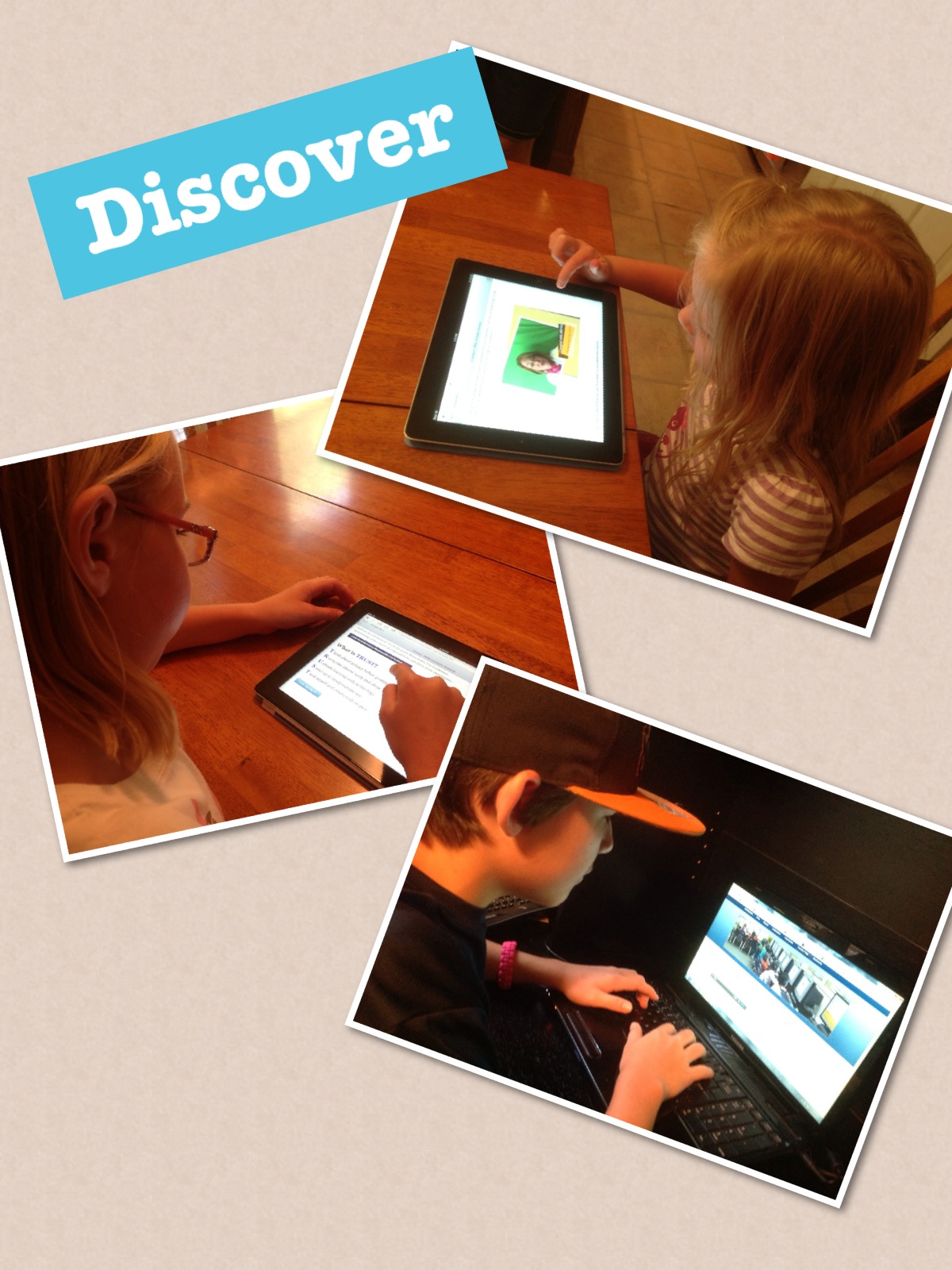 They aren’t just 
for ‘selfies’
Photo & Drawing Apps
Share Classroom Learning
 Assess  Learning
 Document Progress
Collaboration
Communication
Creativity
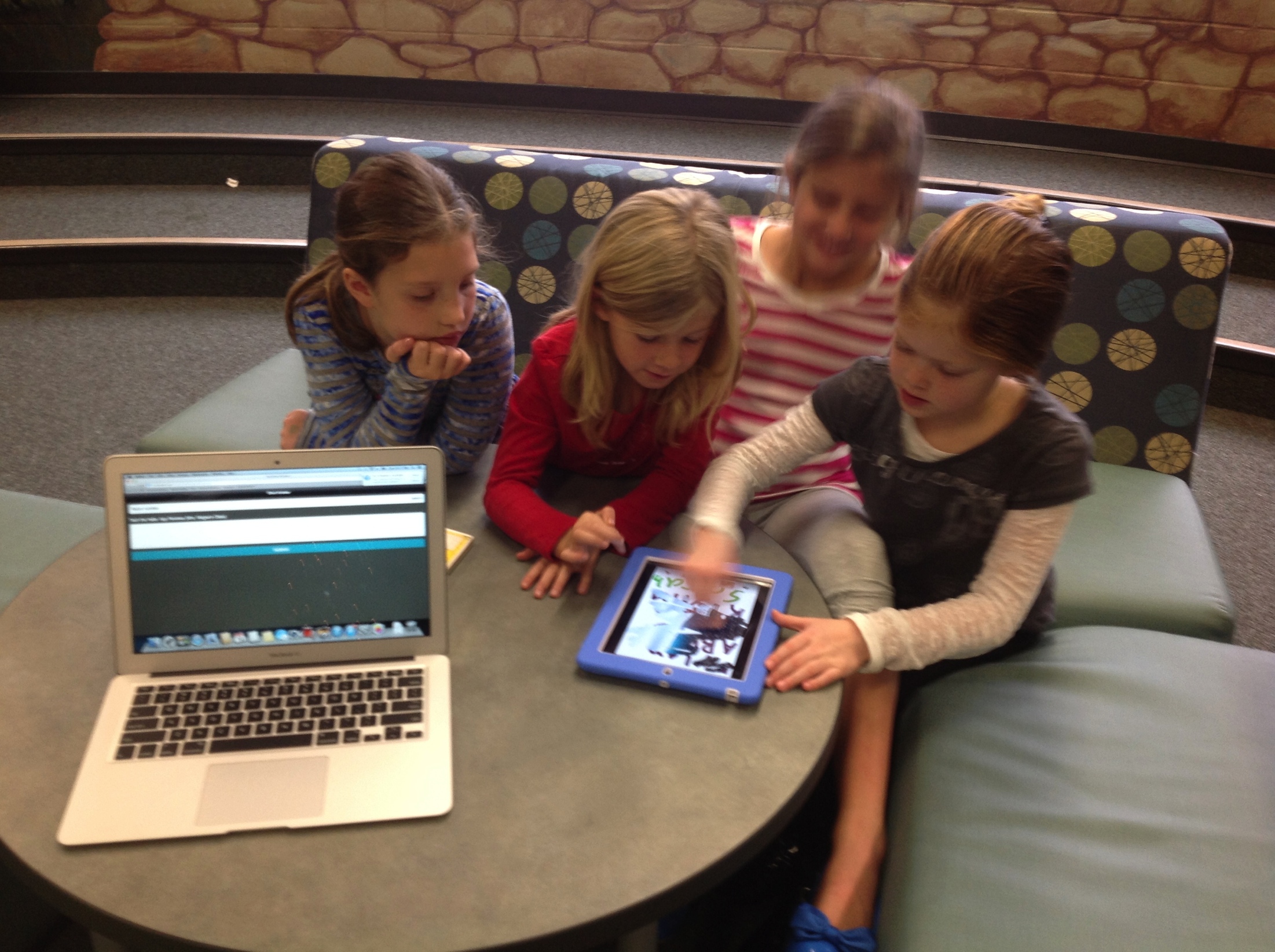 Pic Collage
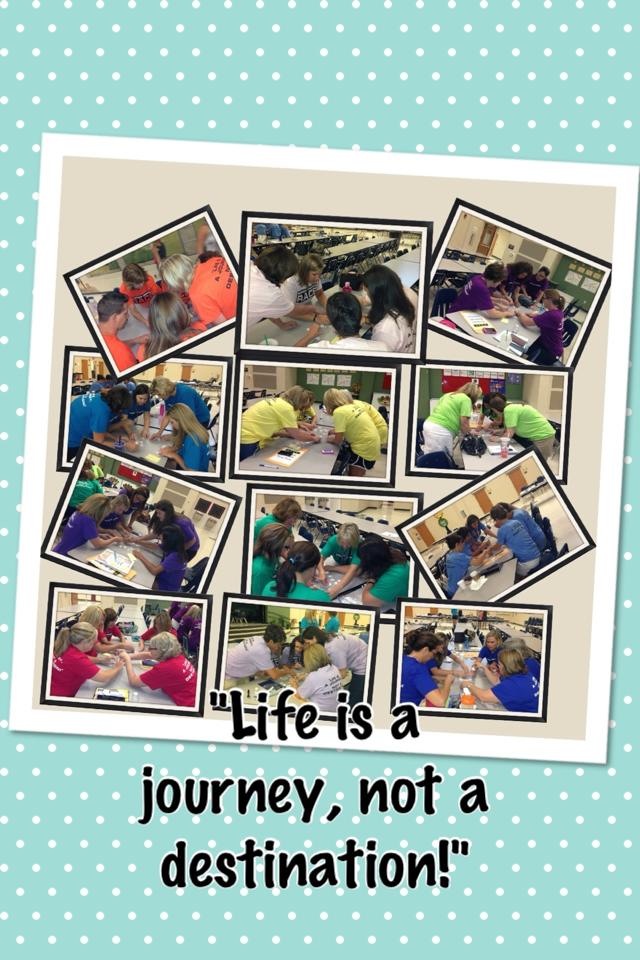 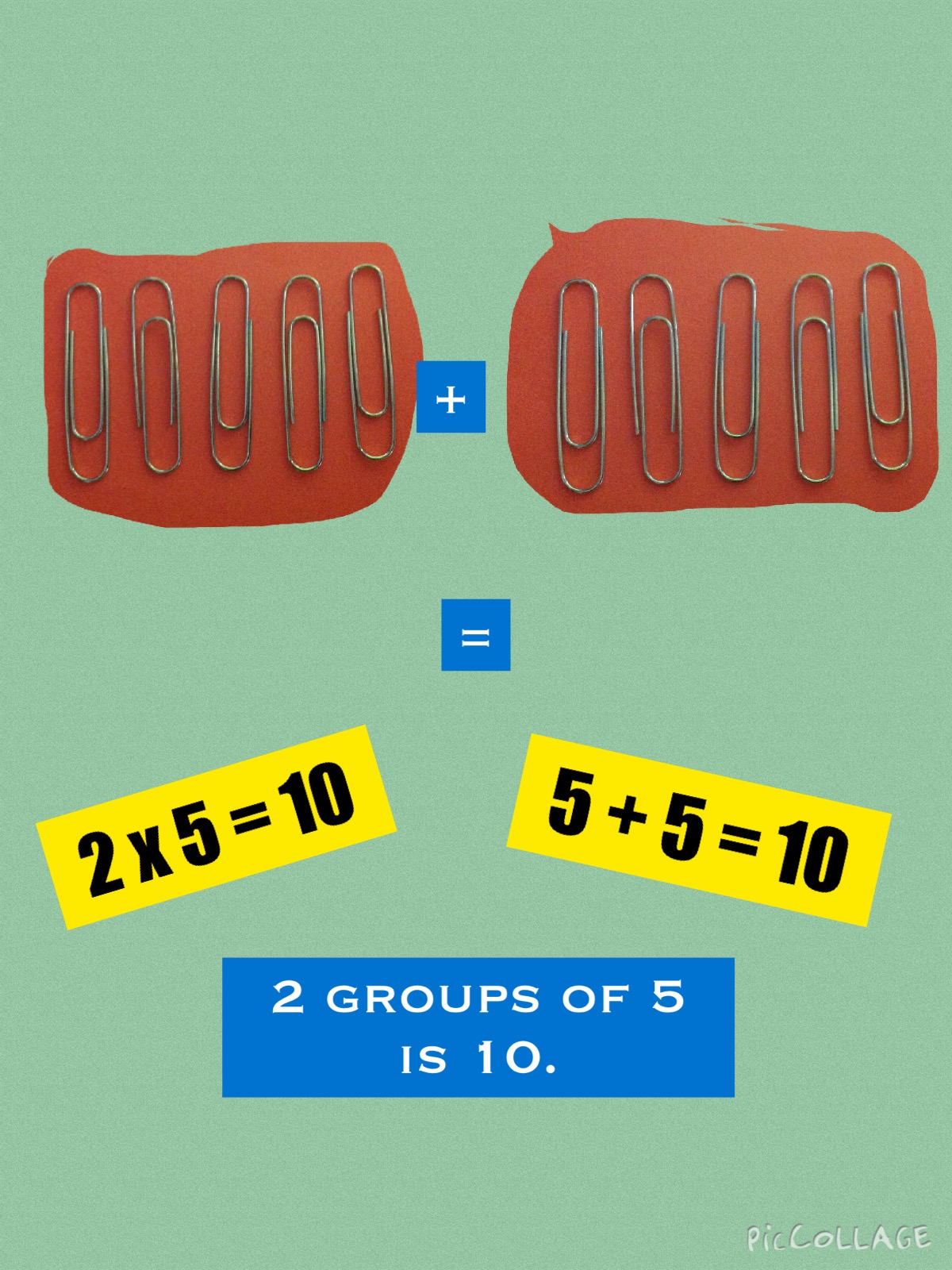 How Many 
Ways 
Can You
 Make 10?
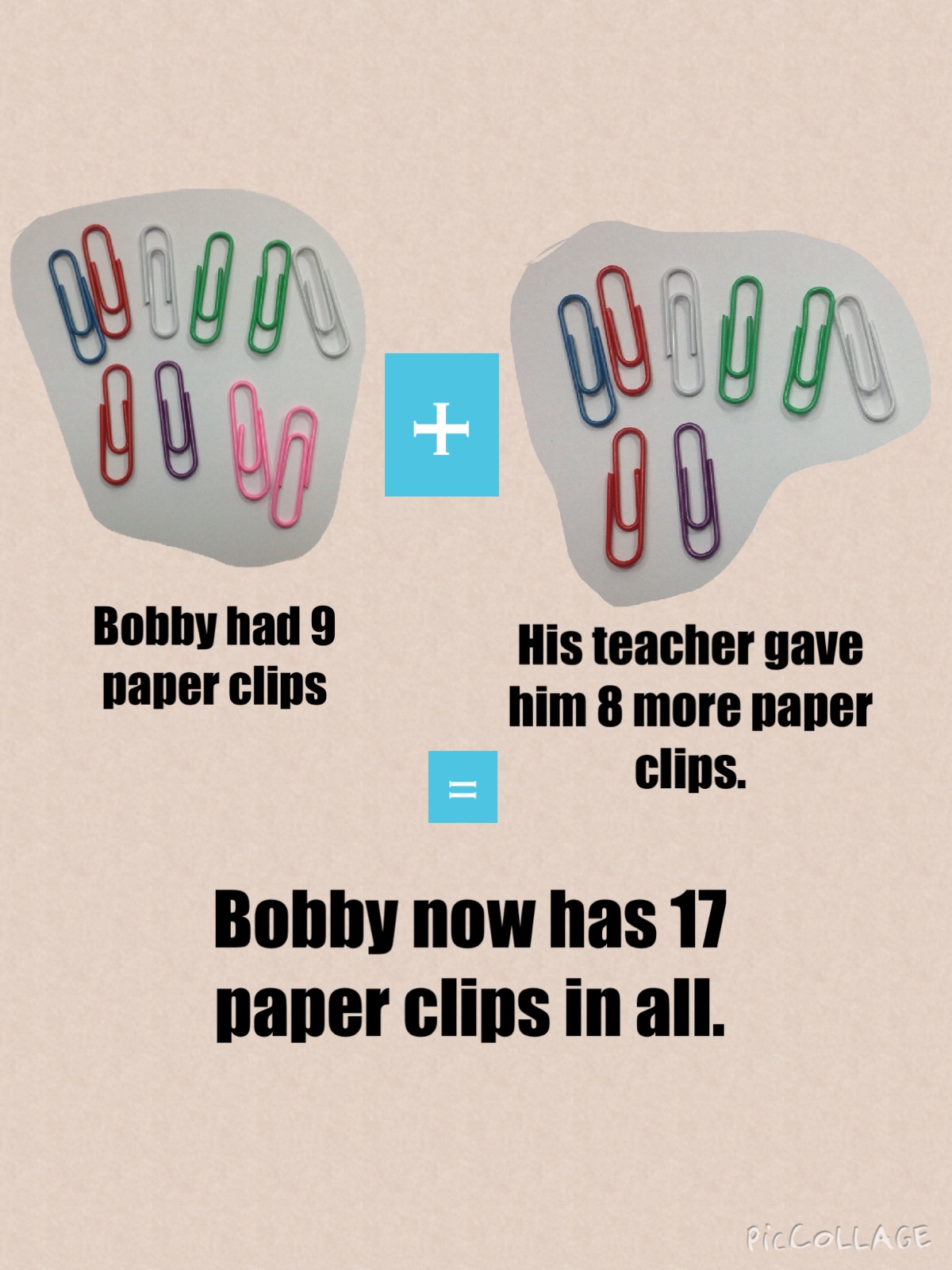 Word 
Problems
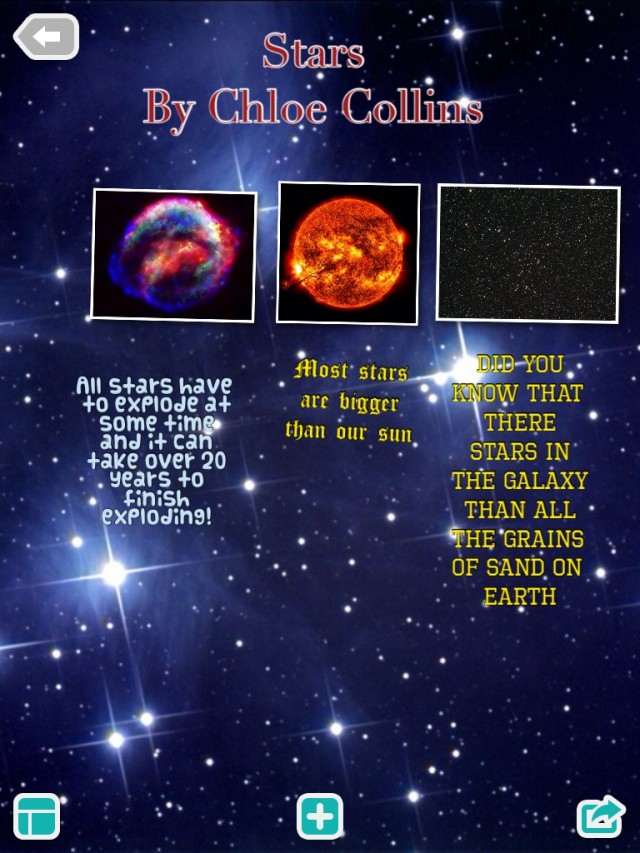 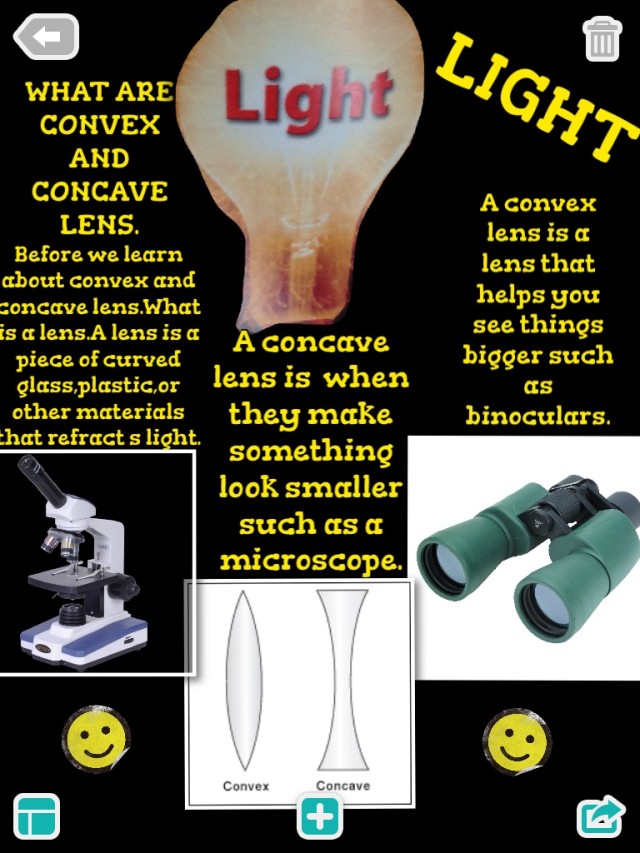 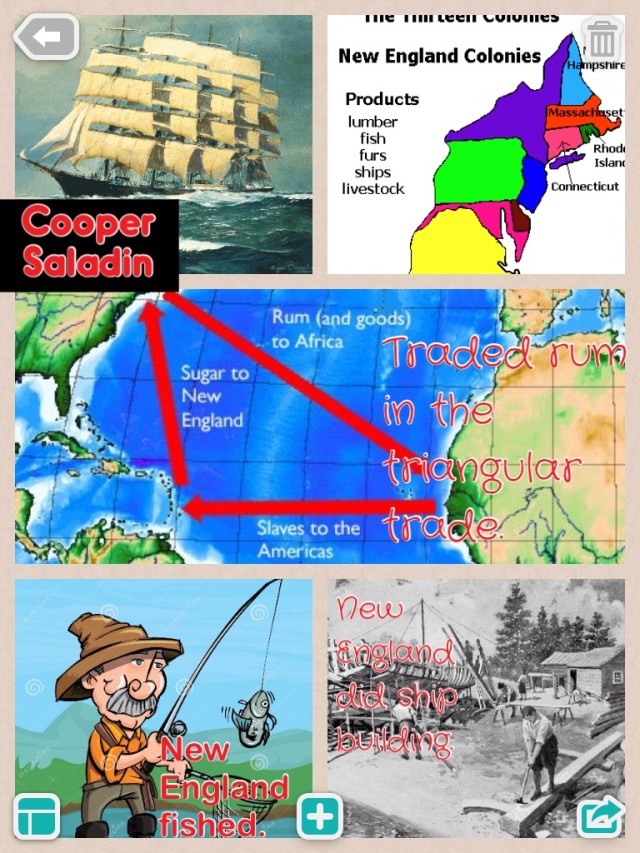 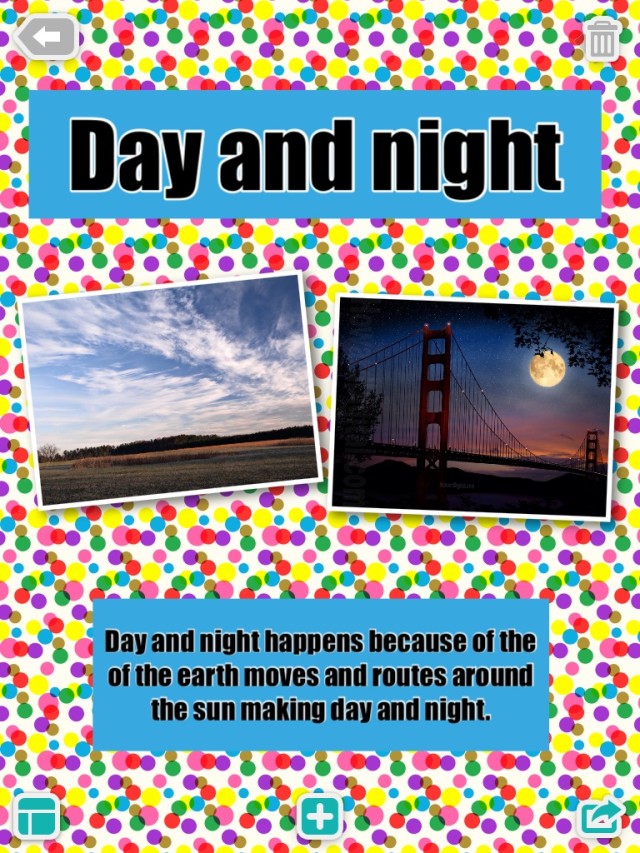 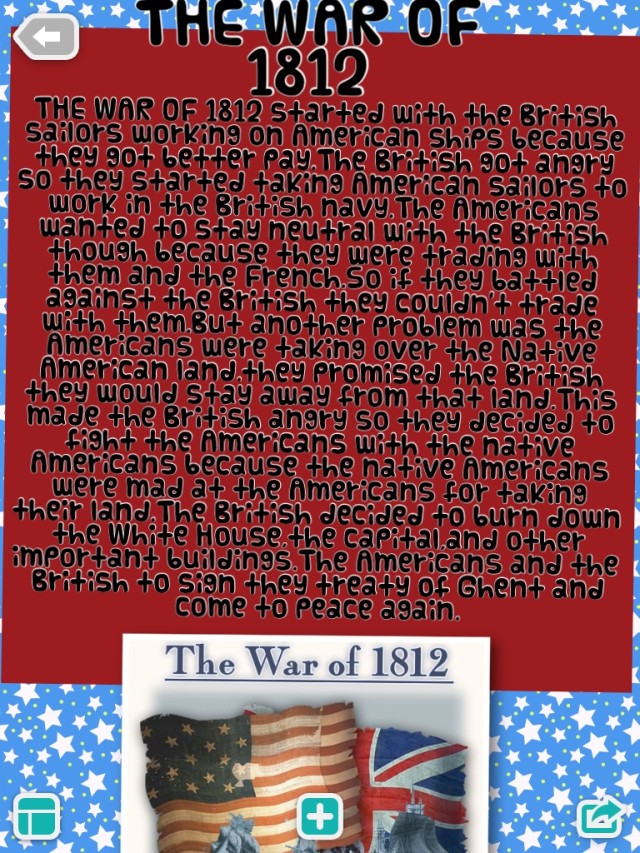 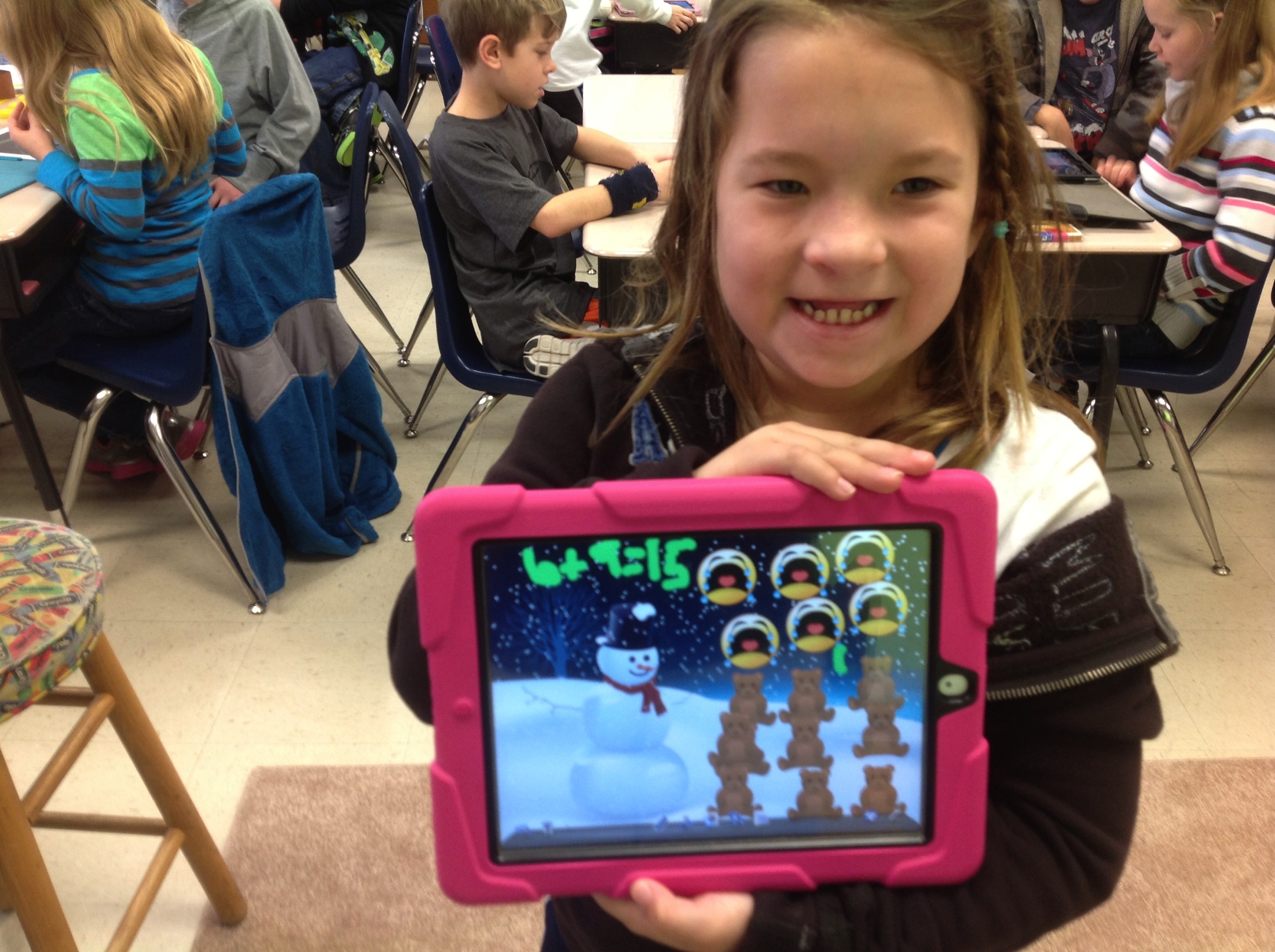 D
O
O
D
L
E
B
U
D
D
Y
Sorting & Counting
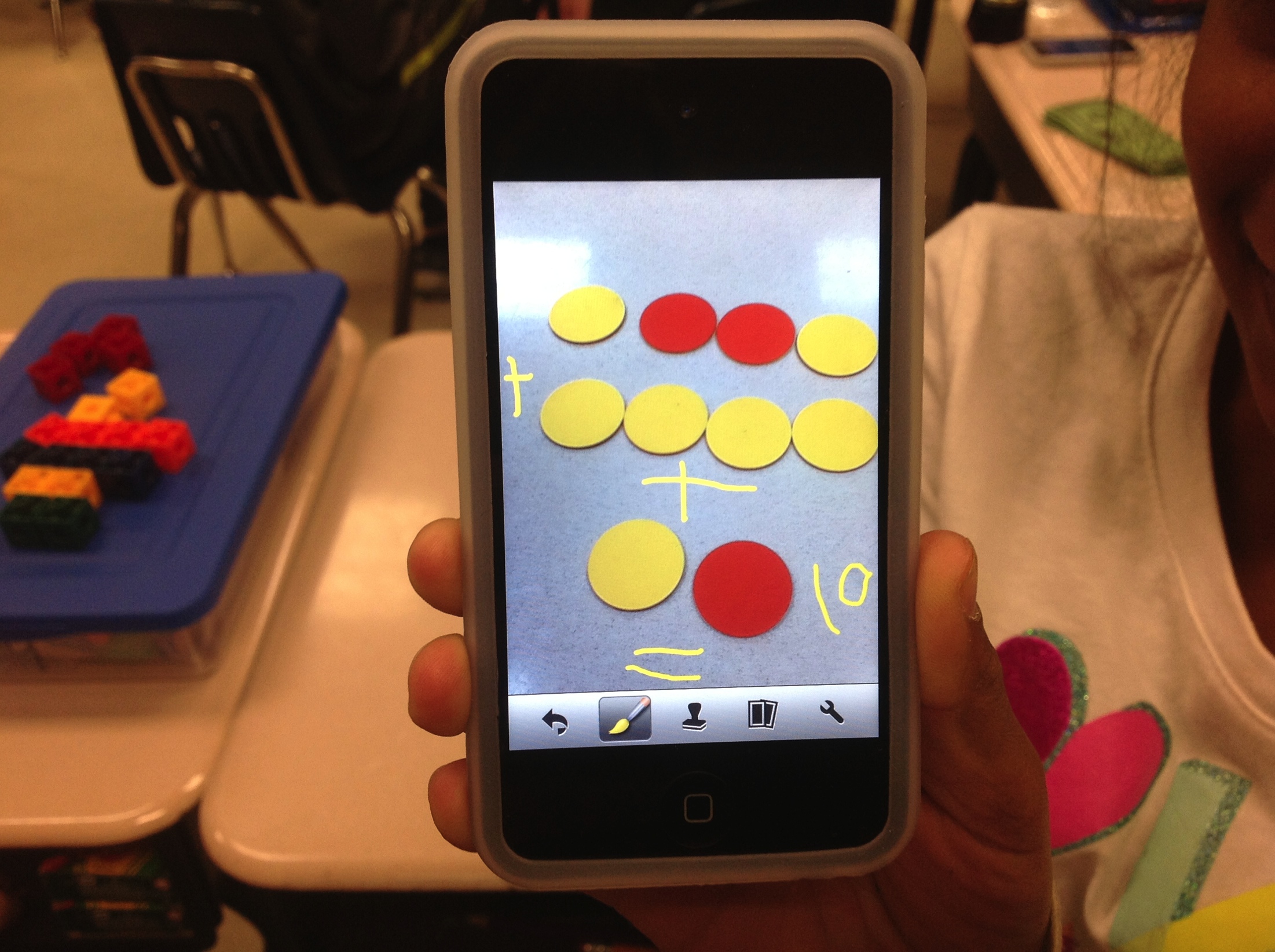 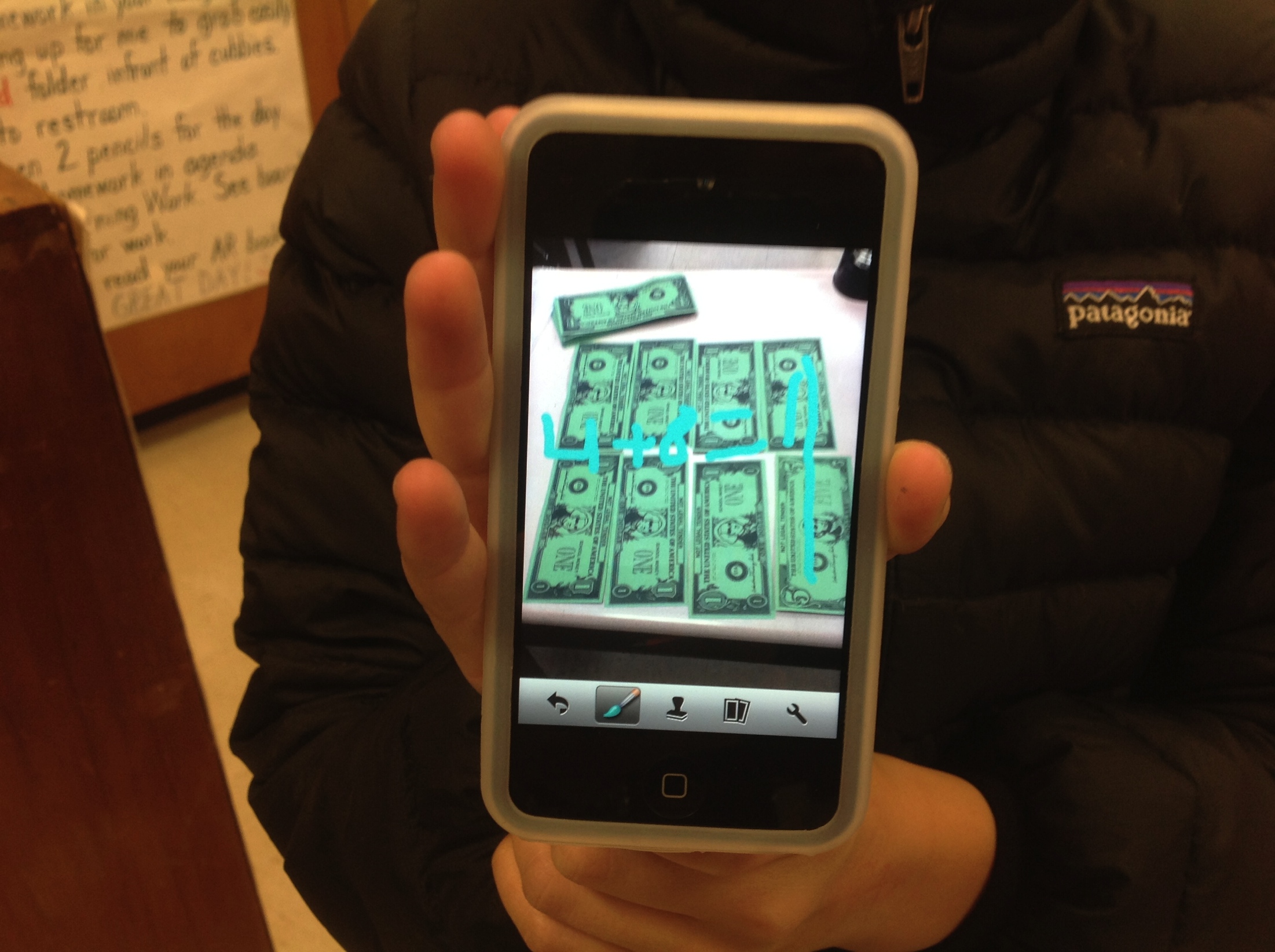 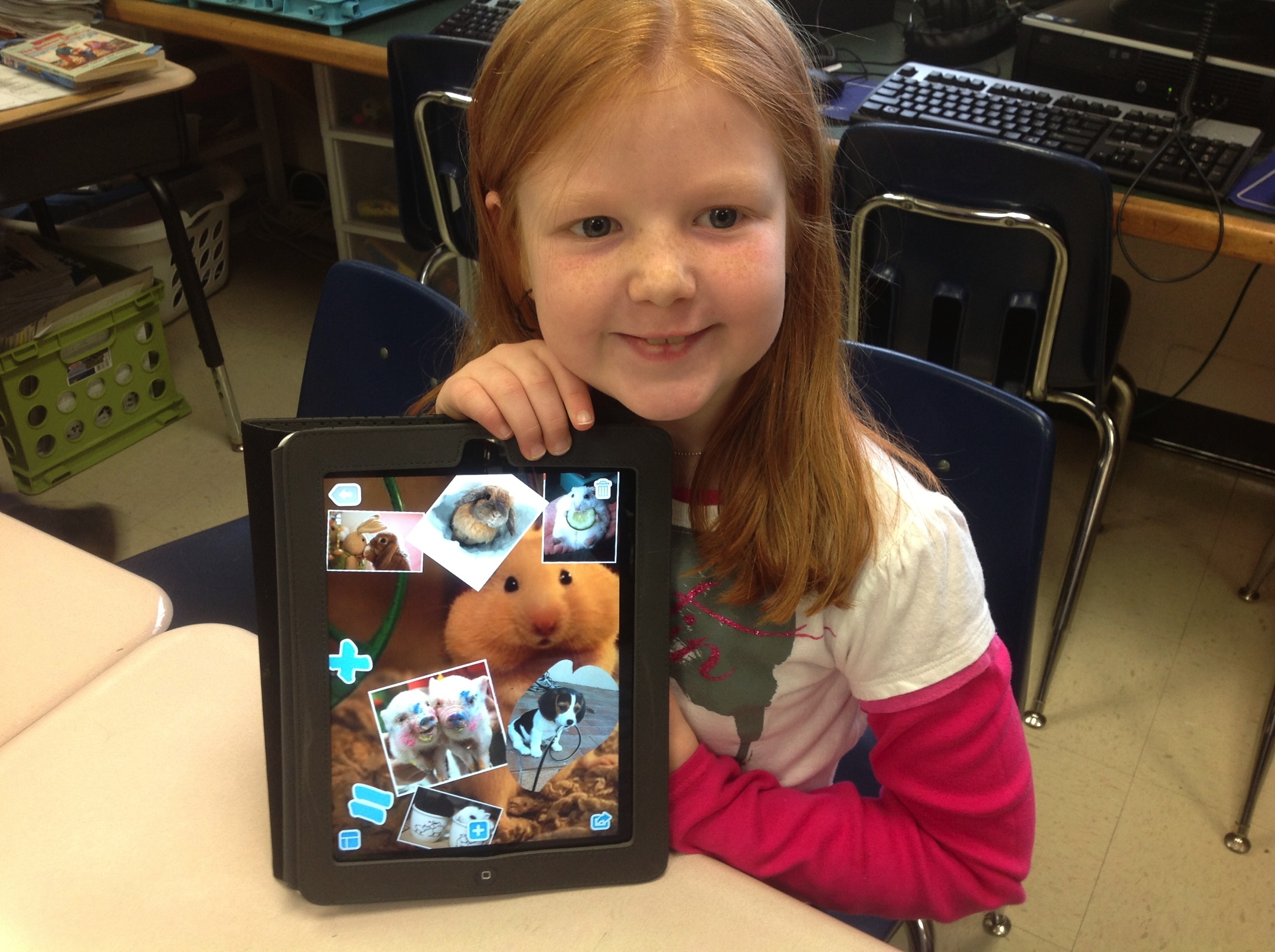 Counting
Animals
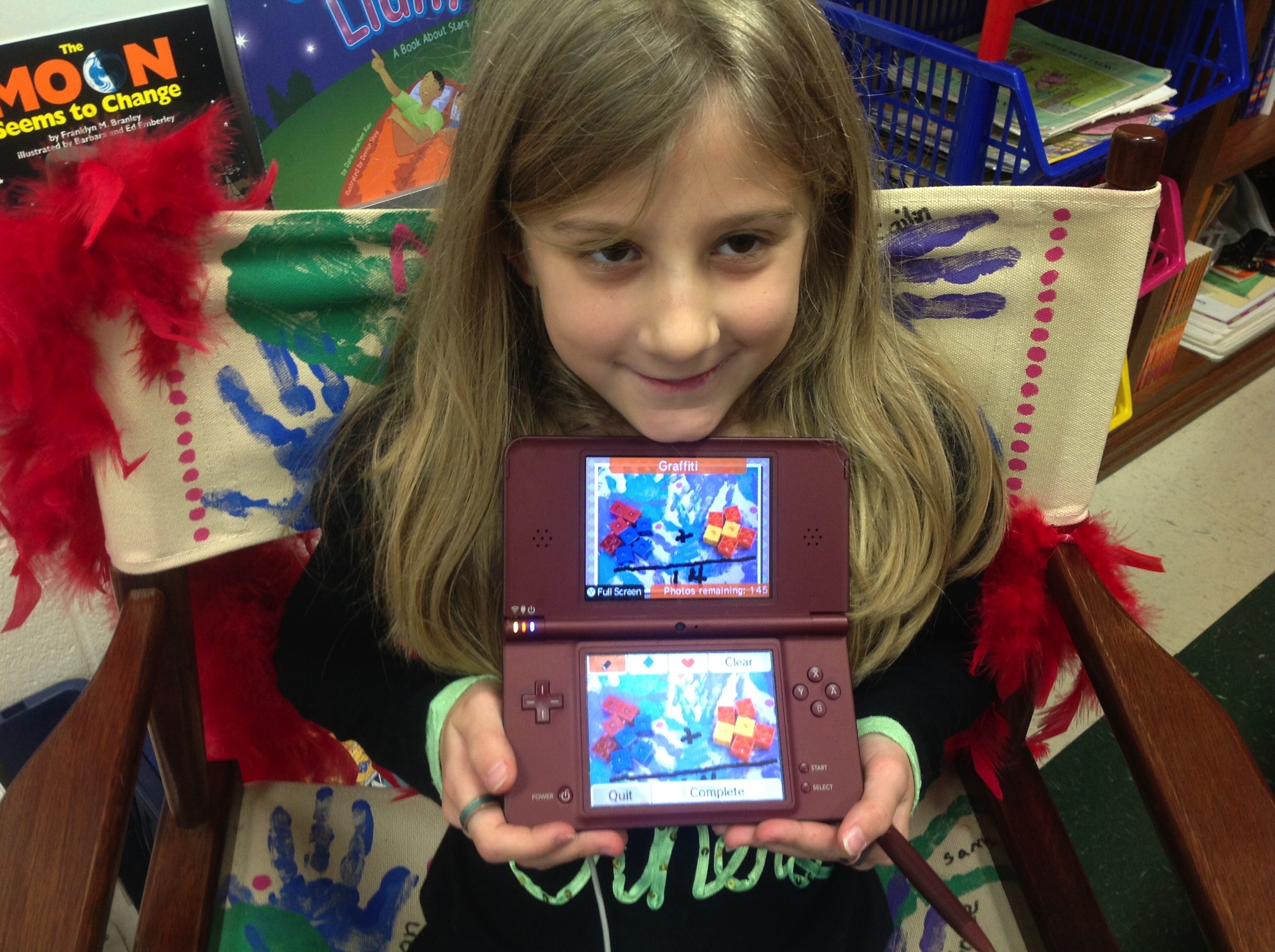 Nintendo
DSi
Skitch
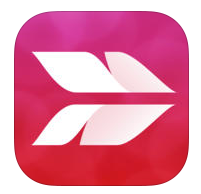 Take a Photo
&
Annotate
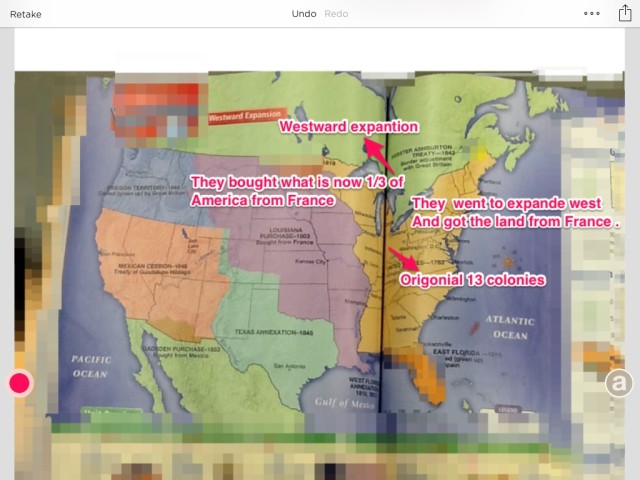 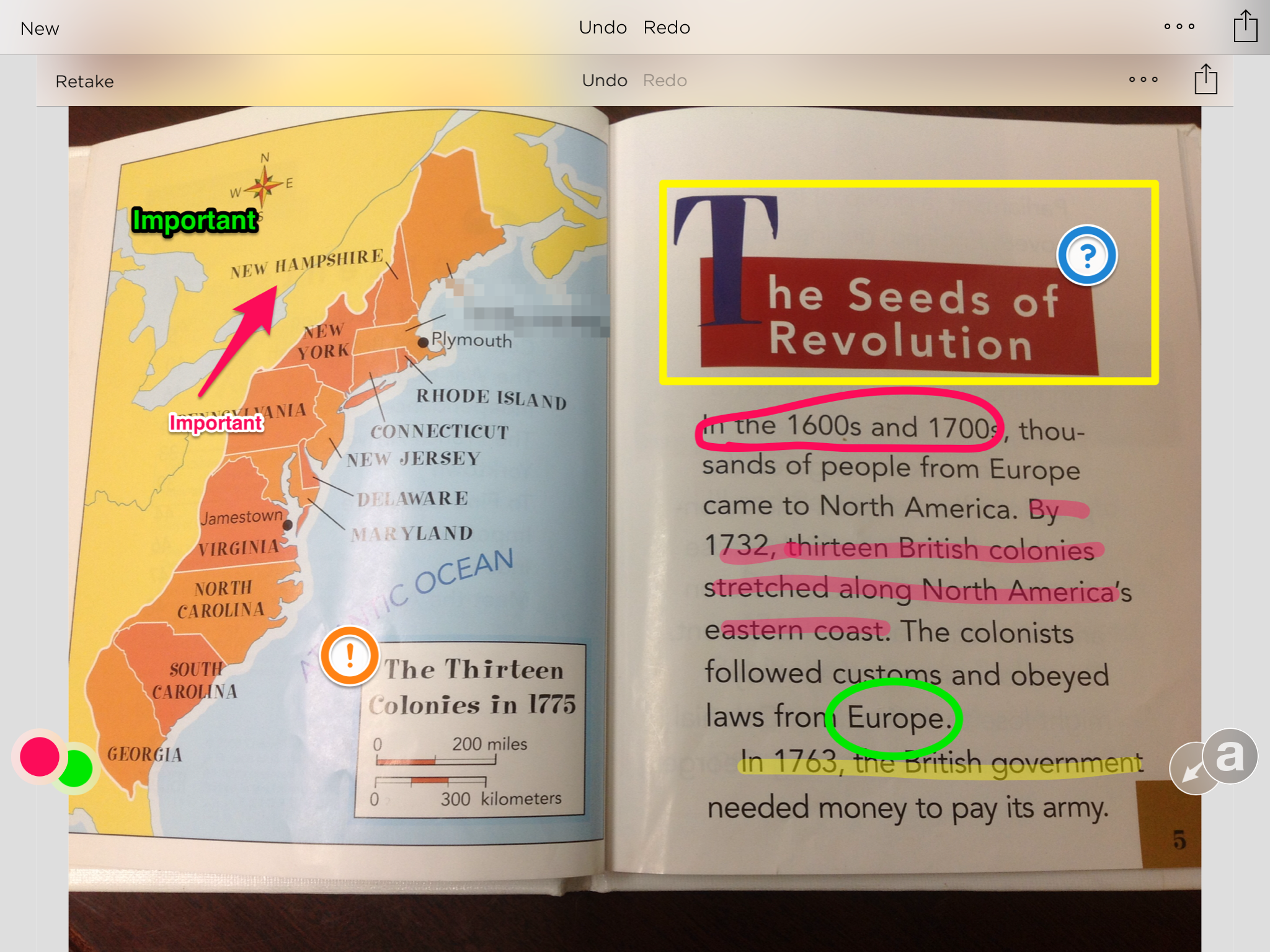 Skitch
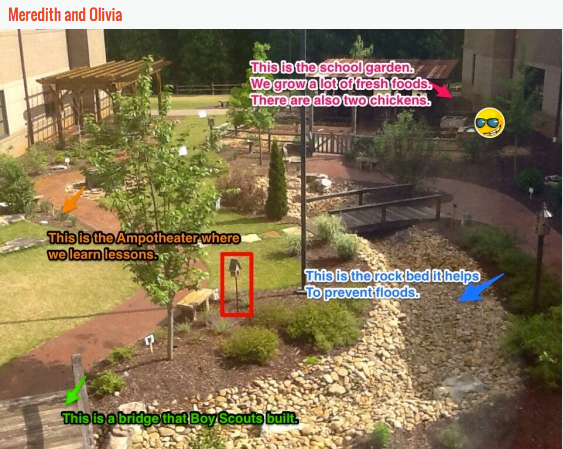 Skitch
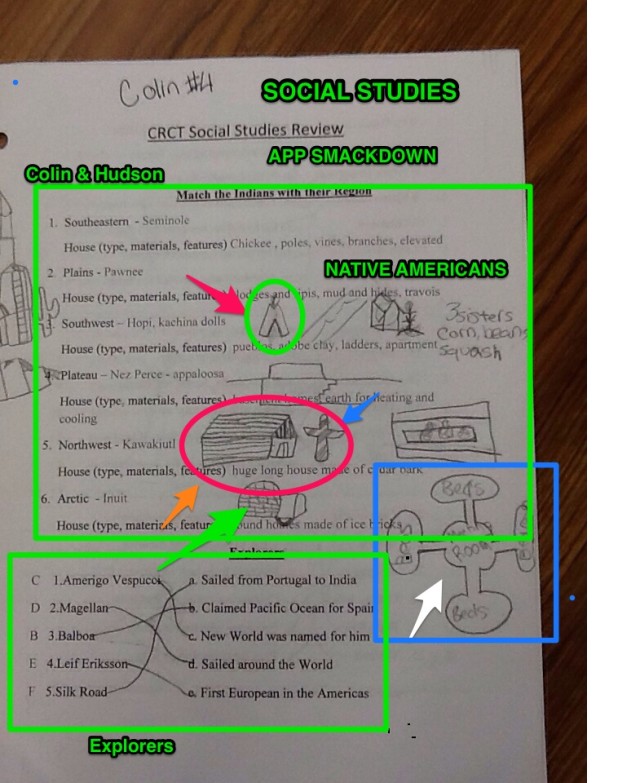 Taking 
Notes
Grouping
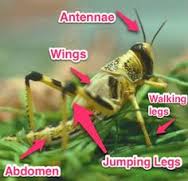 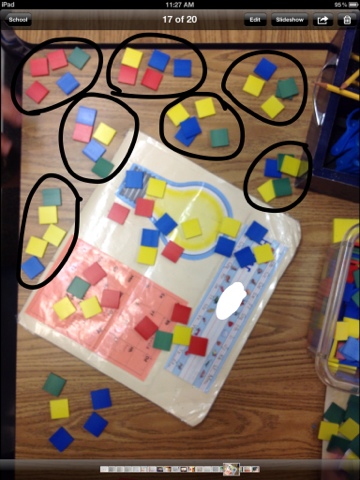 Labeling
Popplet
http://popplet.com
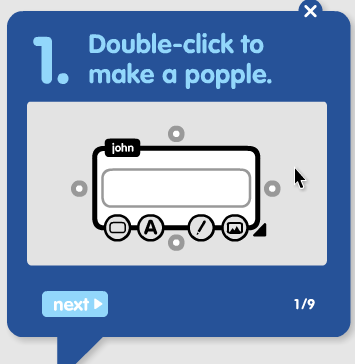 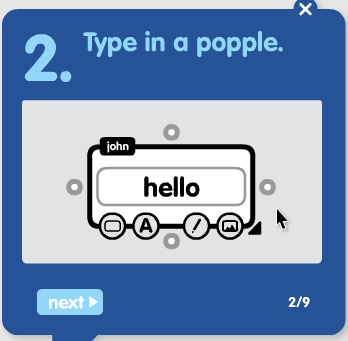 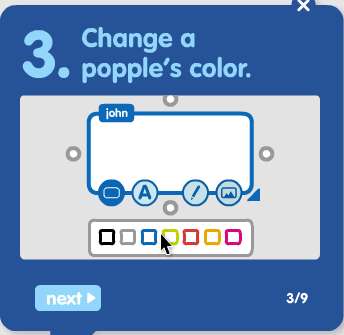 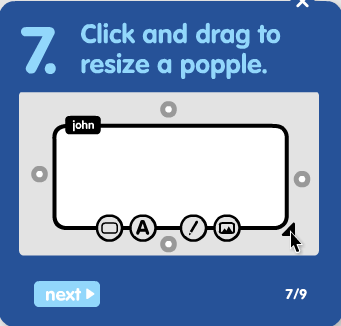 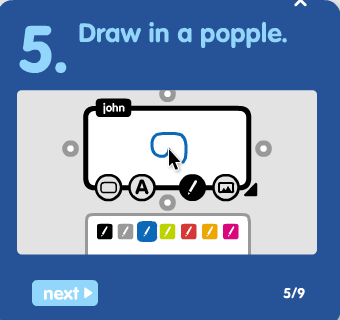 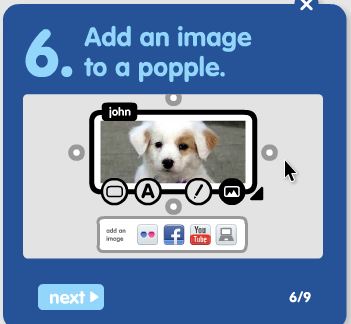 Life Cycle Popplet
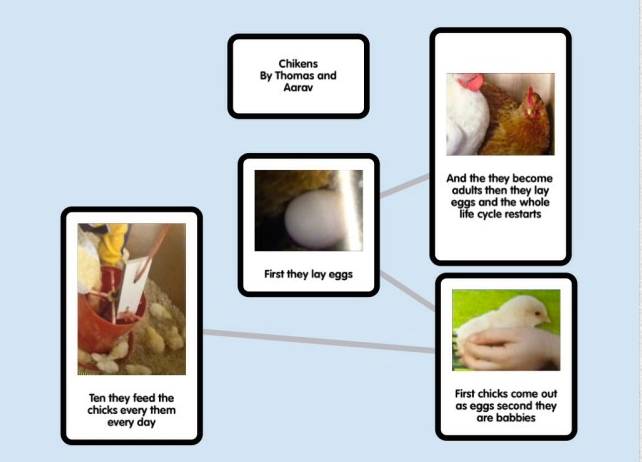 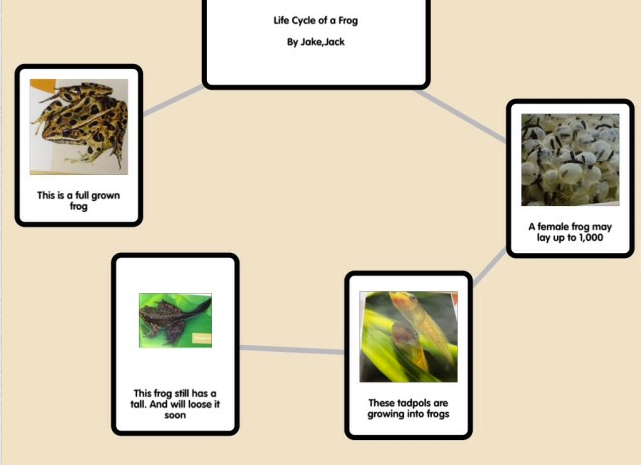 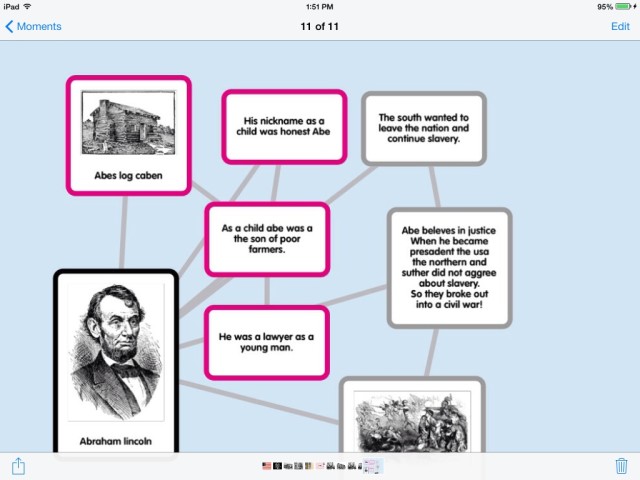 Abraham Lincoln
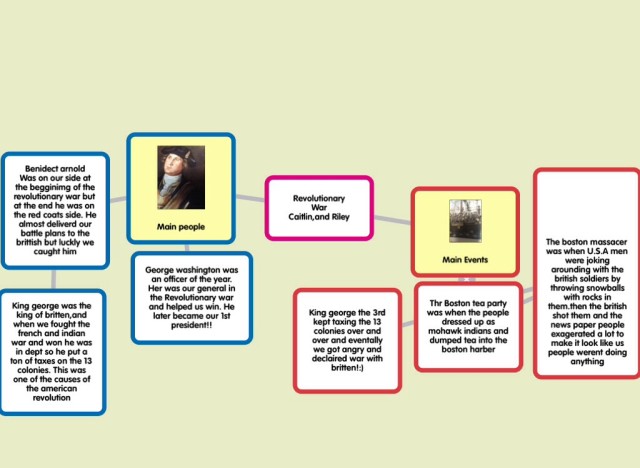 Revolutionary War
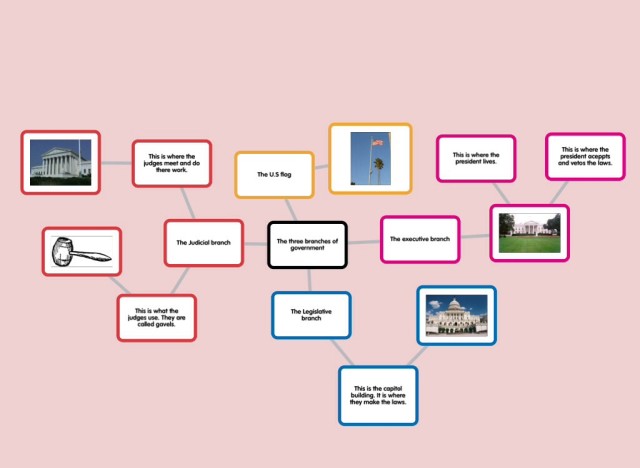 3 Branches of Government
Padlet
https://padlet.com/auth/login
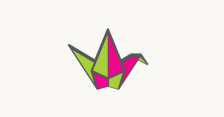 website links
images
information
Padlet- KWL
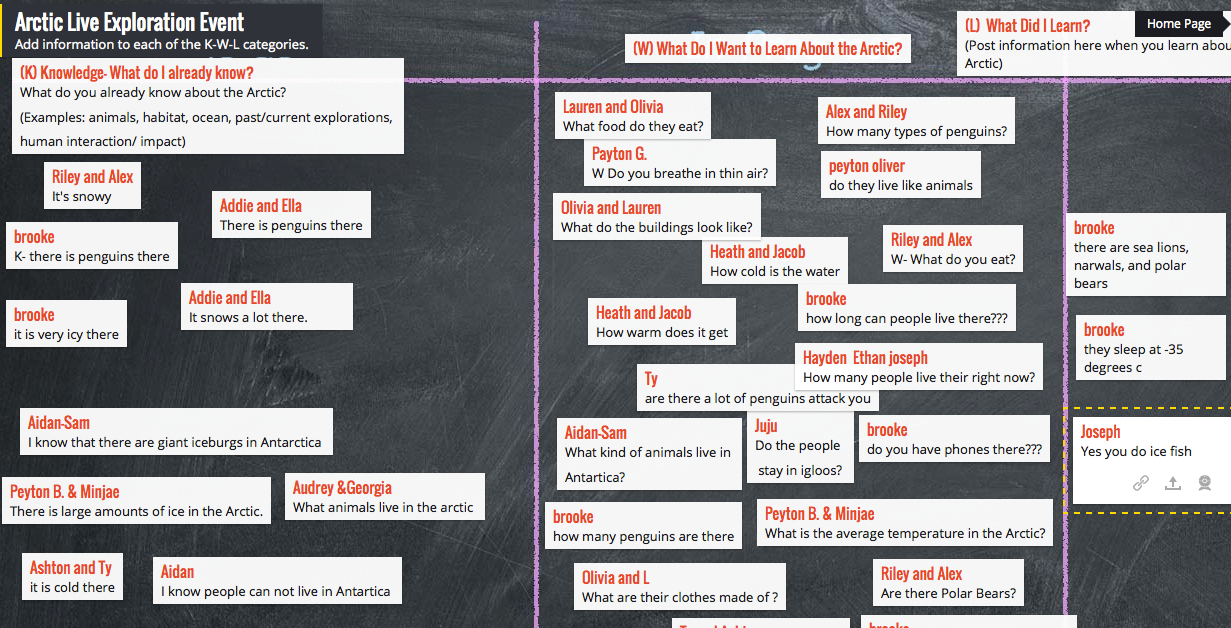 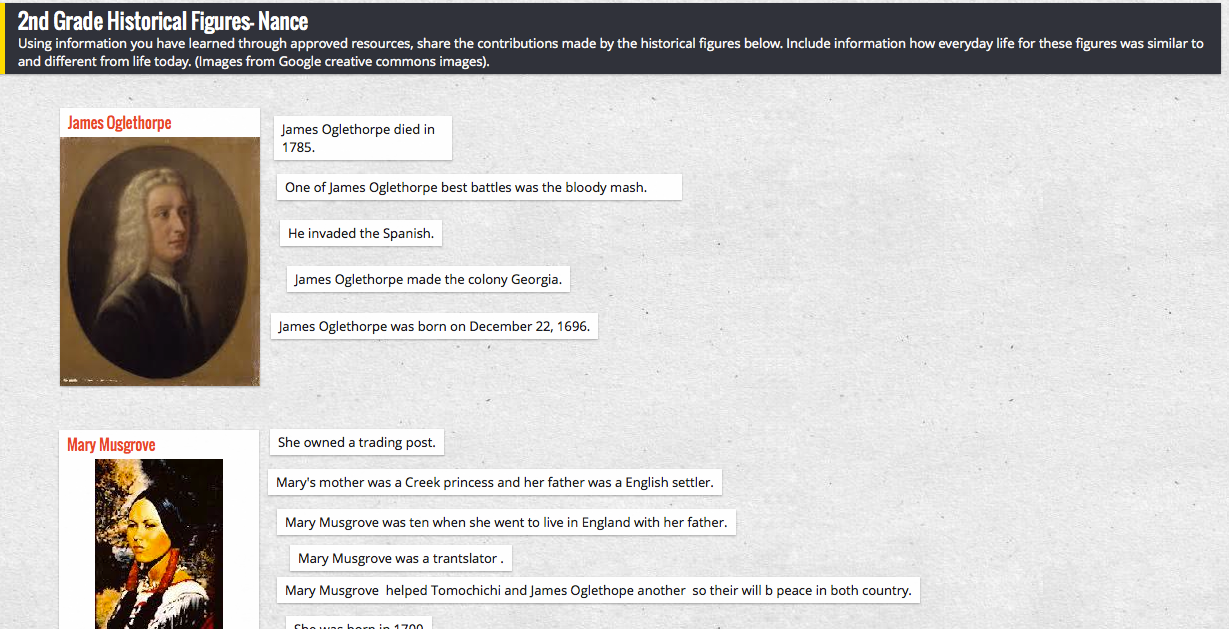 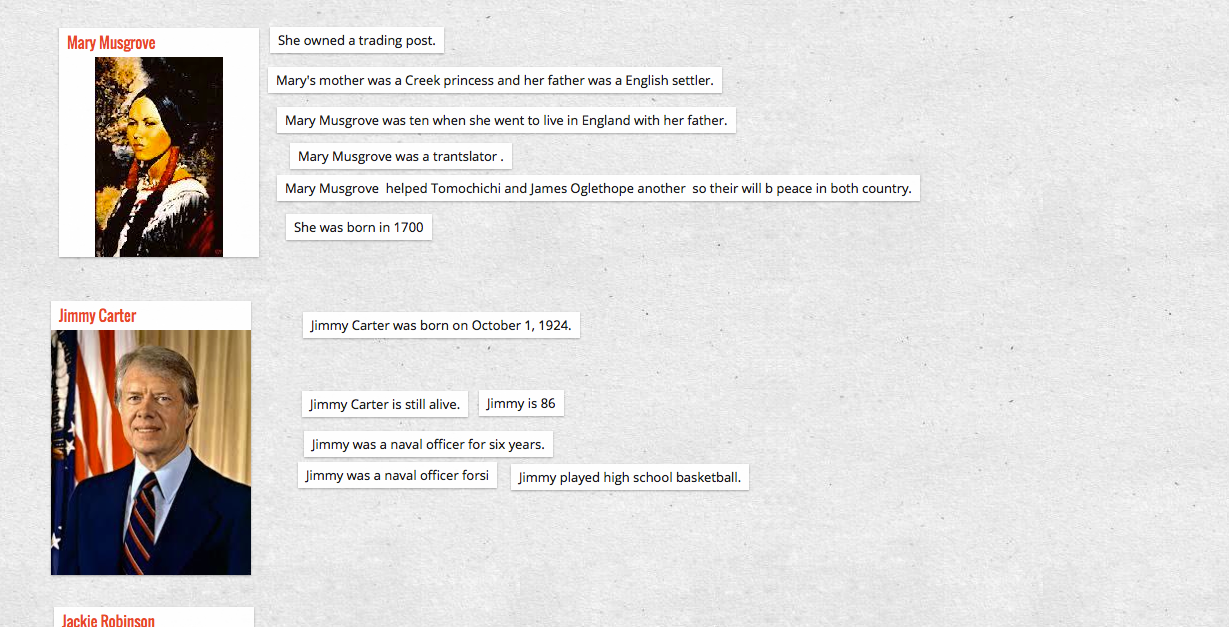 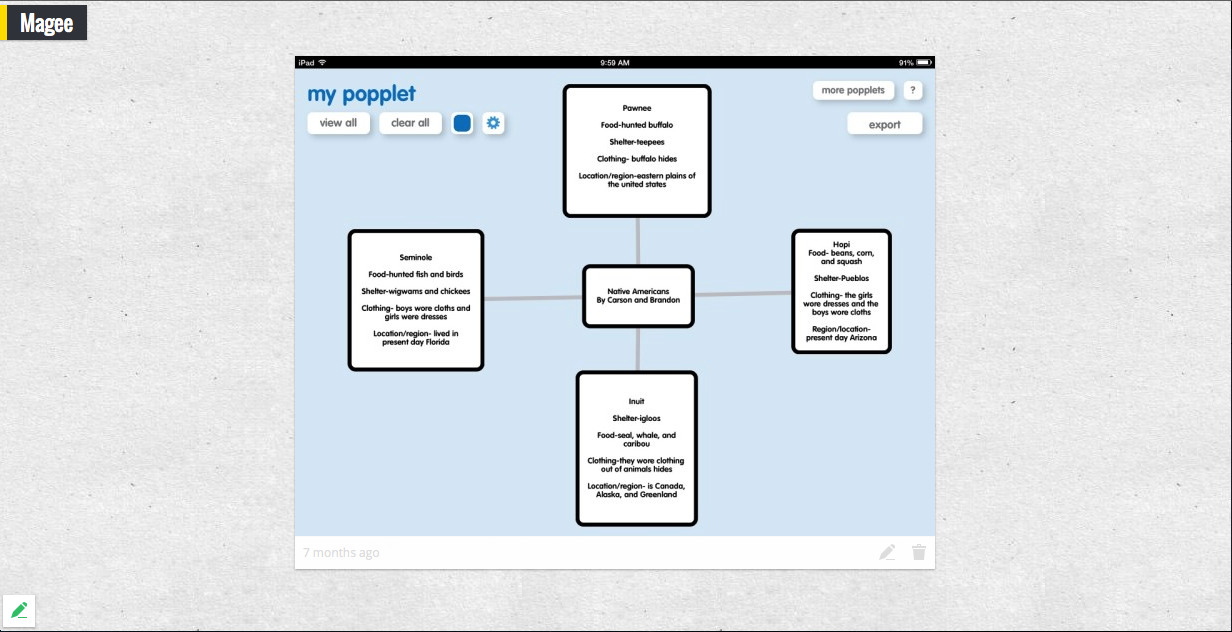 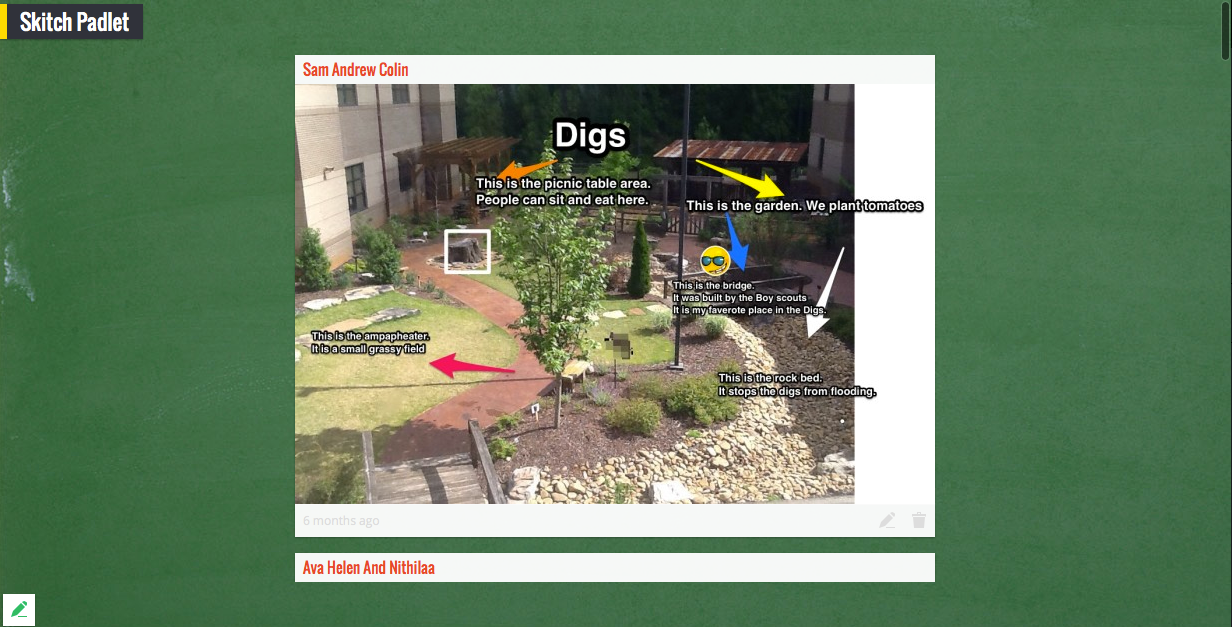 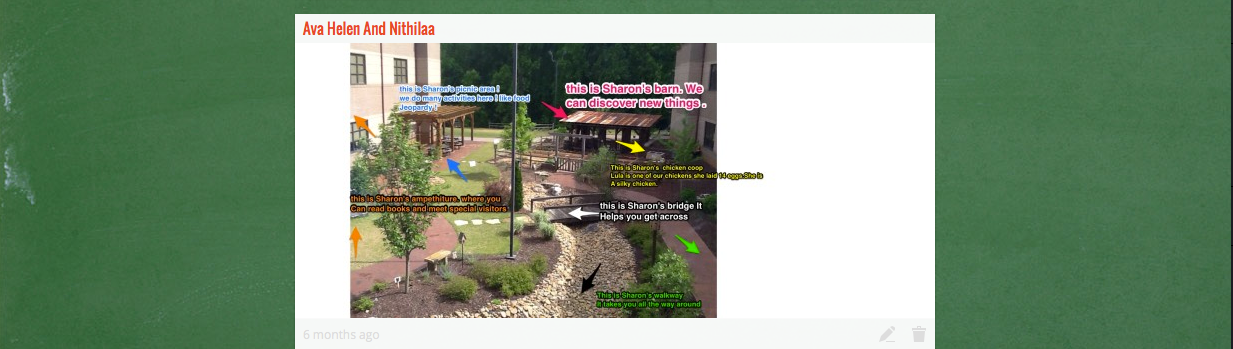 https://www.wixie.com
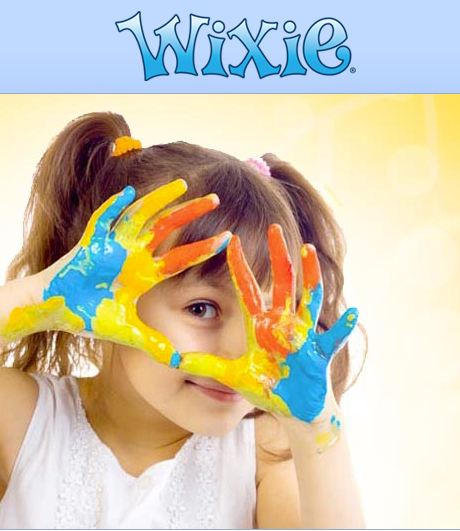 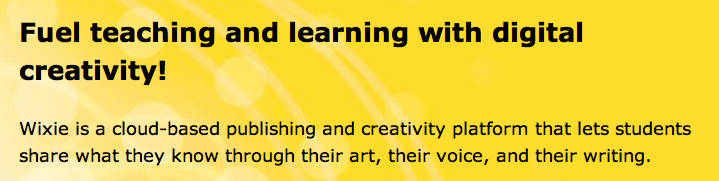 Templates
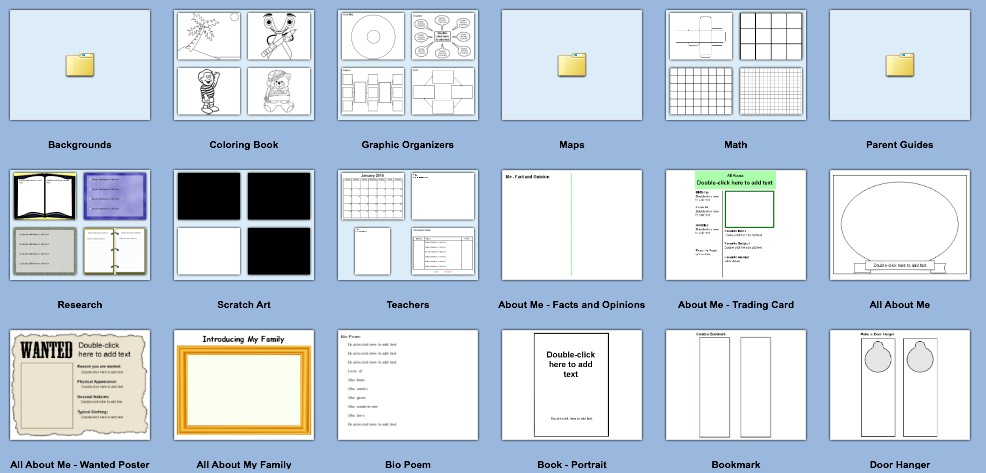 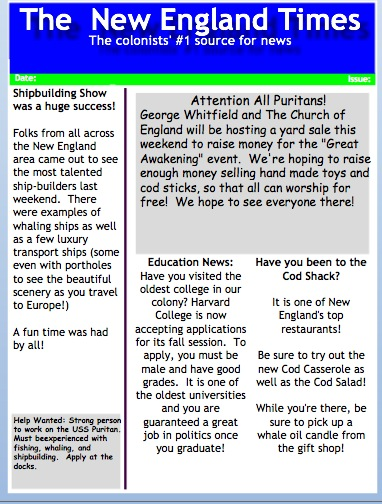 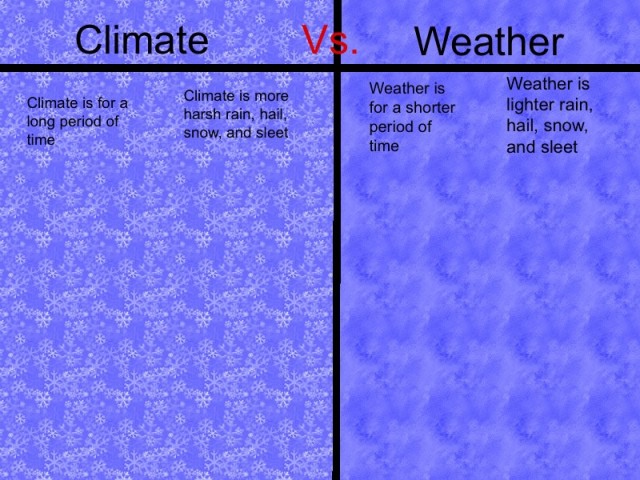 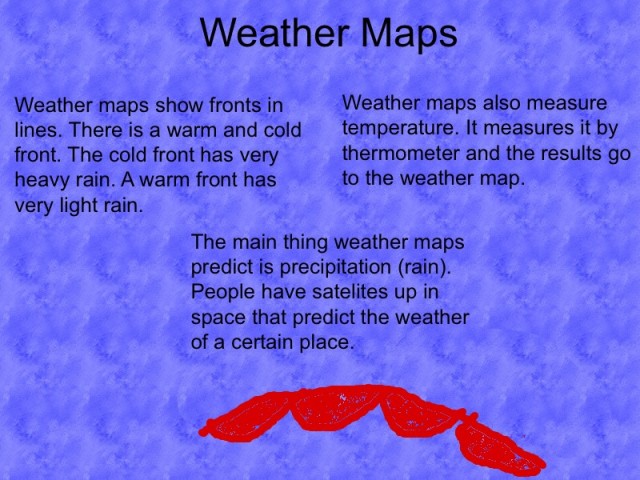 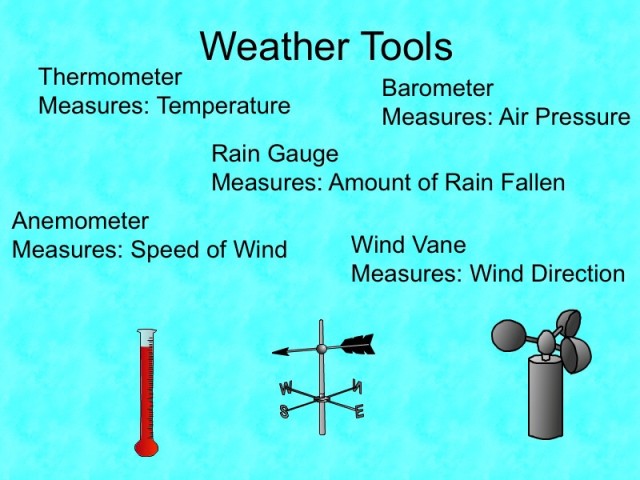 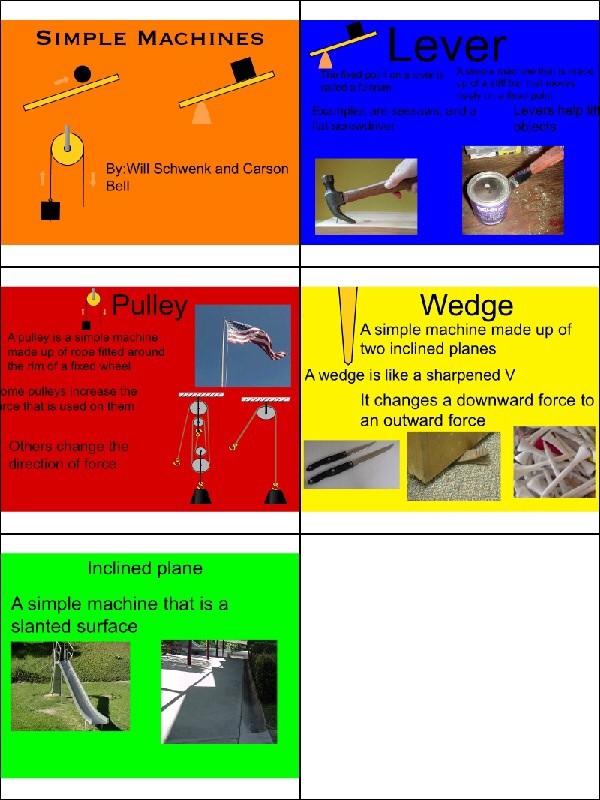 Multiple 
Pages
Historical Journal
http://forsyth.wixie.com/u36920
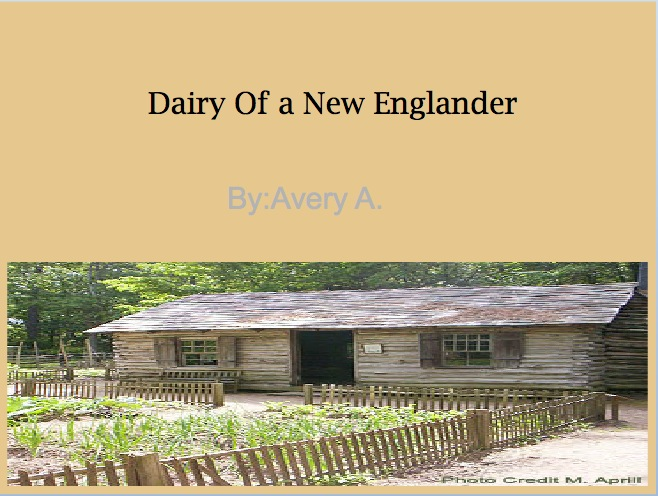 QR~ Scan~Post~ Share
http://padlet.com/sbrandon/GAETC2014
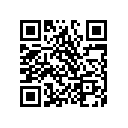 Webquest Resources
Webquest Sites
Webquest Creation Sites
Weebly

Google Sites

Quest Garden

Teacher Web

WikiSpaces

Wix

Zoho

Zunal
Journey to a New Land
TRUST & Digital Citizenship
Quest Garden
Teacher Web
Zunal Webquests
E-Mints Webquests

How to Create a Webquest